Gastrointestinální systém
Fakulta zdravotnických studií
Technická univerzita Liberec
Funkce
Trávení = digesce – mechanické a chemické zpracování potravy
Vstřebávání – rozštěpených živin do krve
Defekace – vyloučení nestrávených zbytků potravy ven z těla
Chuť – chuťové ústroji v dutině ústní
Imunitní funkce – lymfatická tkáň ve střevě
Produkce hormonů – pankreas
Metabolismus a detoxikace – játra
Hematopoeza – vývoj krvinek ve fetálních játrech
Gastrointestinální systém
Rozdělení a stavba
Orgány duté – trávicí trubice
Orgány parenchymatozní – játra, pankreas
Stavba trávicí trubice:
 Sliznice
 Podslizniční vazivo
 Hladká svalovina – cirkulární a longitudinální vrstva
 Seróza = pobřišnice, adventicie u orgánů mimo peritoneální dutinu
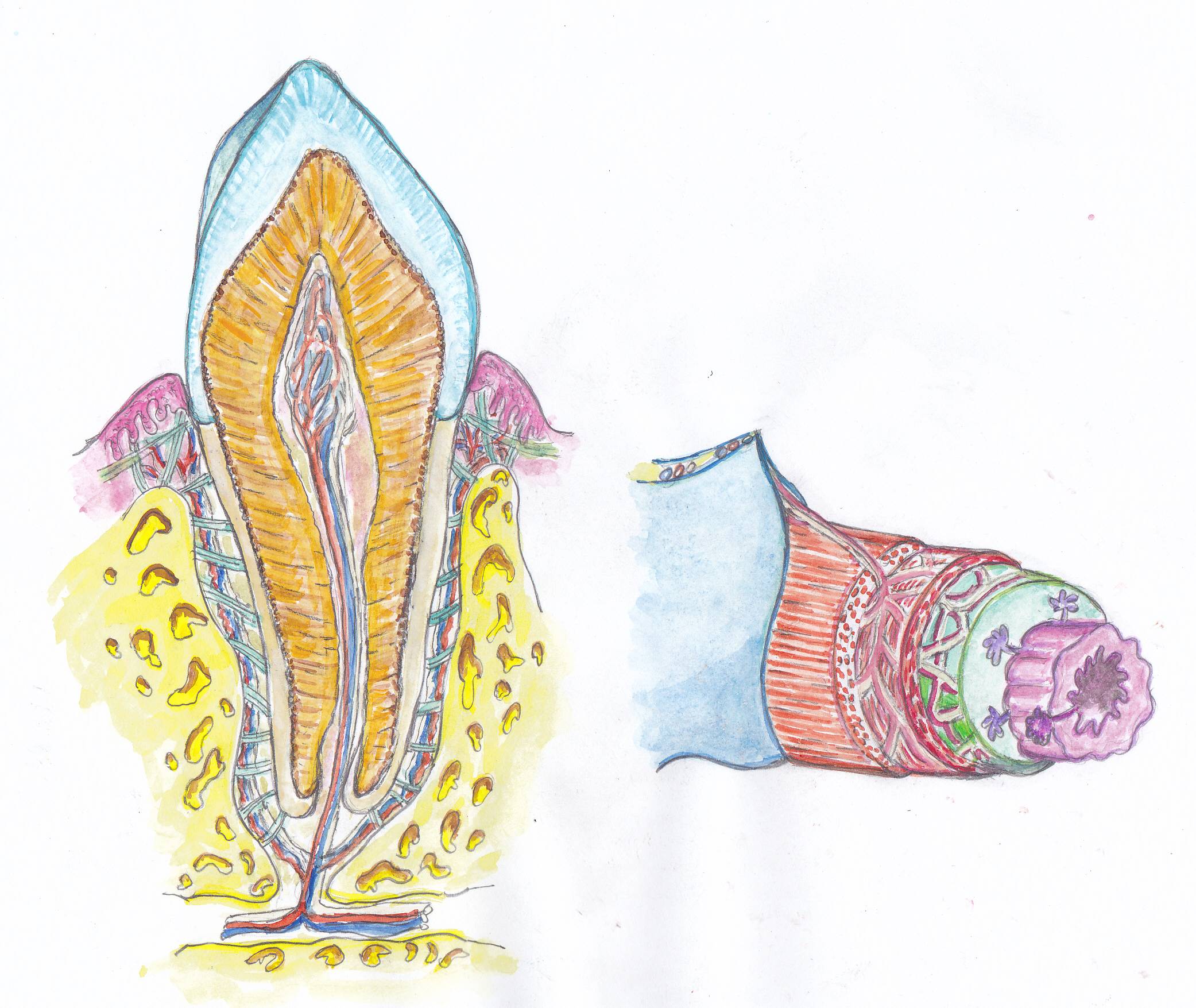 2
4
3
1
Gastrointestinální systém
Dutina ústní
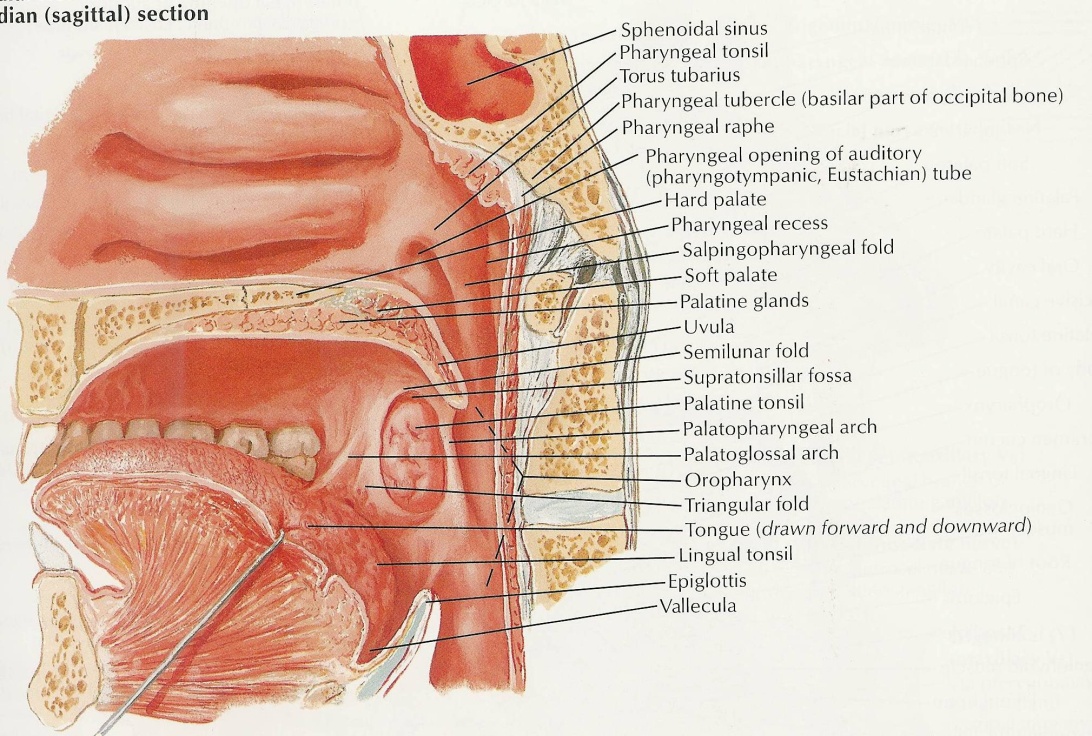 Dělíme na předsíň (vestibulum) a vlastní dutinu ústní (cavum oris proprium)
Se zevnějškem komunikuje přes rima oris (ústní štěrbina) 
S nosohltanem komunikuje přes isthmus faucium (hltanová zúženina)
Ohraničení: vpředu horní a dolní ret (labium superius et inferius), ze stran tváře (buccae), strop tvoří tvrdé a měkké patro (palatum durum et mole), spodina m. Mylohyoideus
Obsah: jazyk (lingua), zuby (dentes)
Gastrointestinální systém
Jazyk
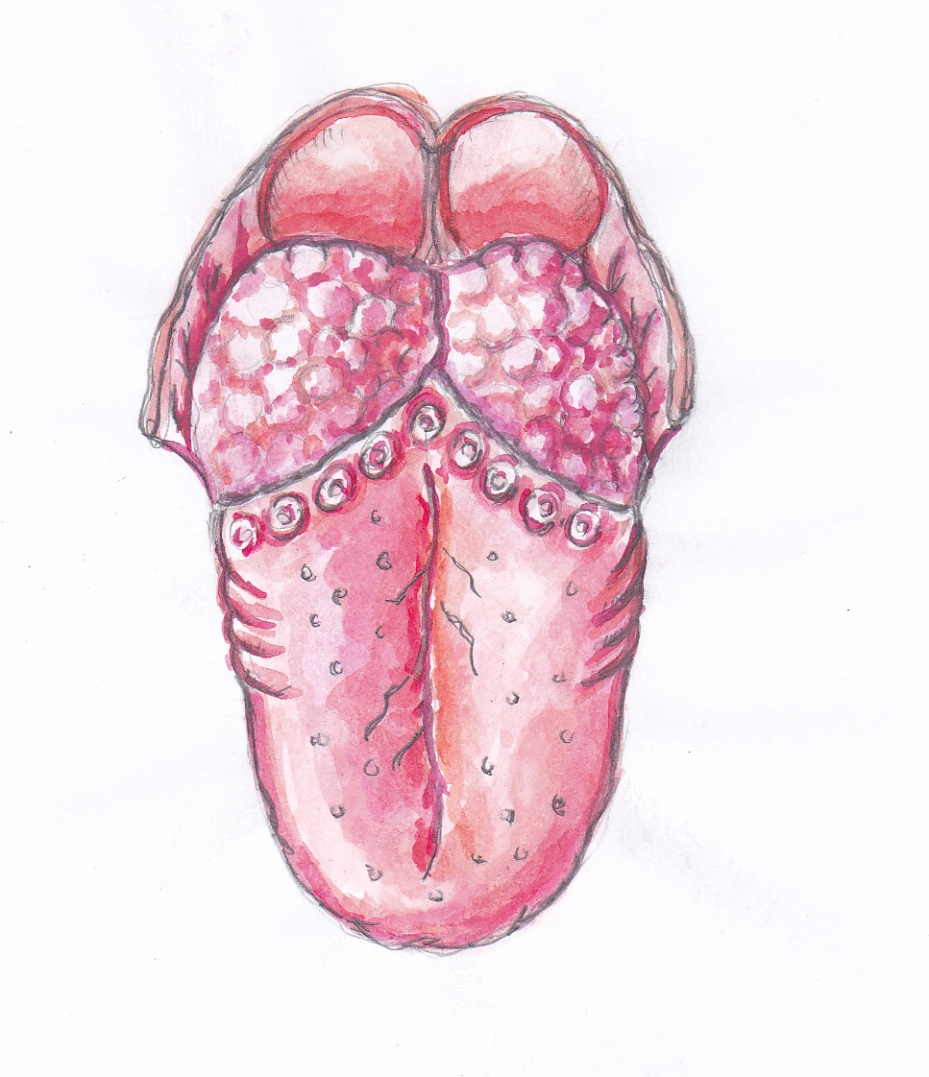 Napomáhá mechanickému zpracování potravy, orgán chuti a řeči
Rozlišujeme:
kořen (radix)
tělo (corpus)
hrot (apex)
Na povrchu jazyka se nacházejí papily: nitkovité, houbovité, listovité a hrazené
Na kořenu jazyku papily nejsou, nachází se zde jazyková mandle – jm (tonsilla lingualis)
jm
jm
apex
Gastrointestinální systém
Cévní a nervové zásobení jazyka
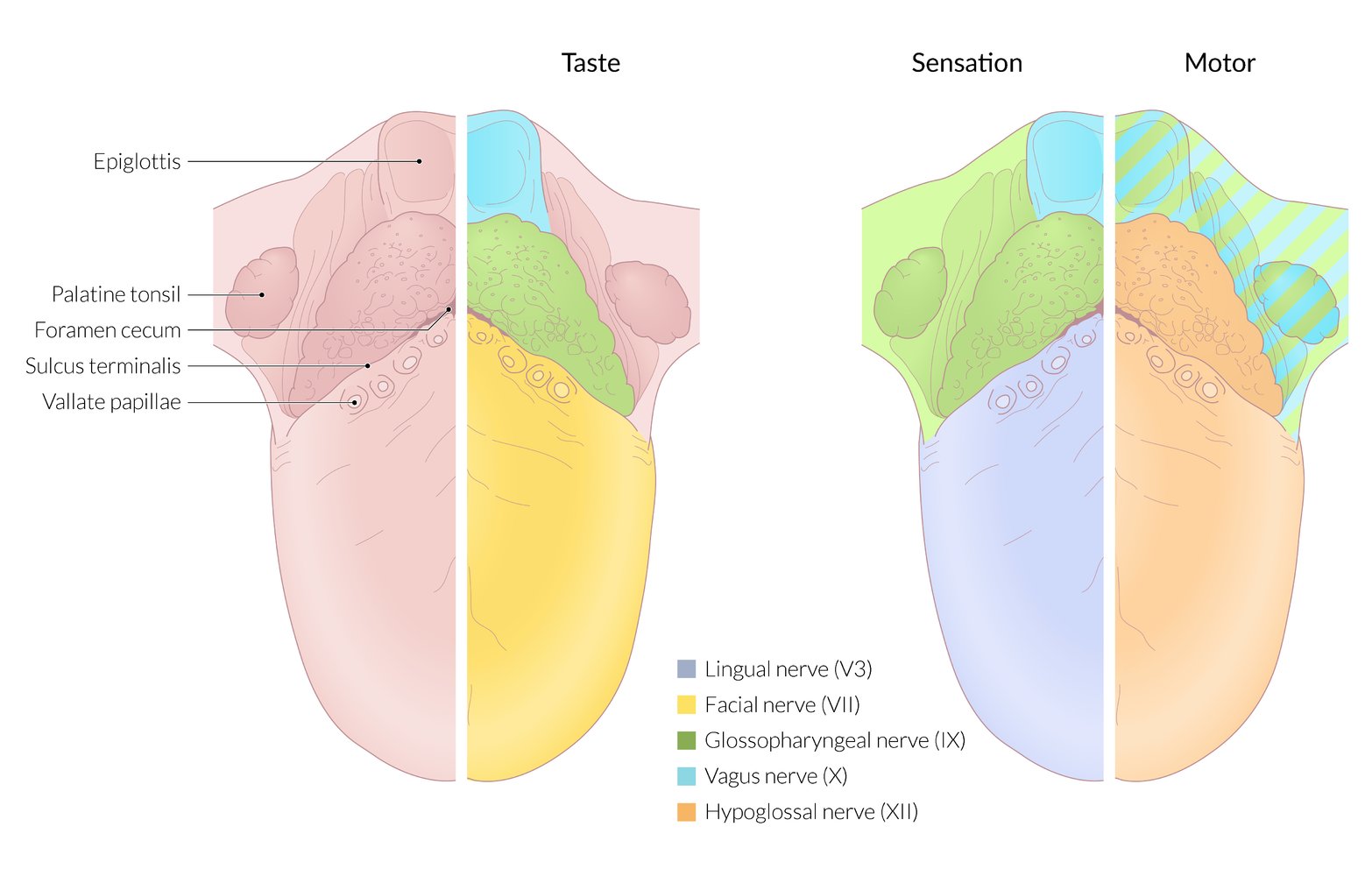 Cévní zásobení:
Arteria lingualis (větev a. carotis externa)
Vena lingualis (do v. jugularis interna)

Inervace: podílí se celkem 5 hlavových nervů
Motorická inervace: n. XII
Senzitivní inervace: n. V, IX
Senzorická inervace: n. VII, IX
Gastrointestinální systém
Zub = dens
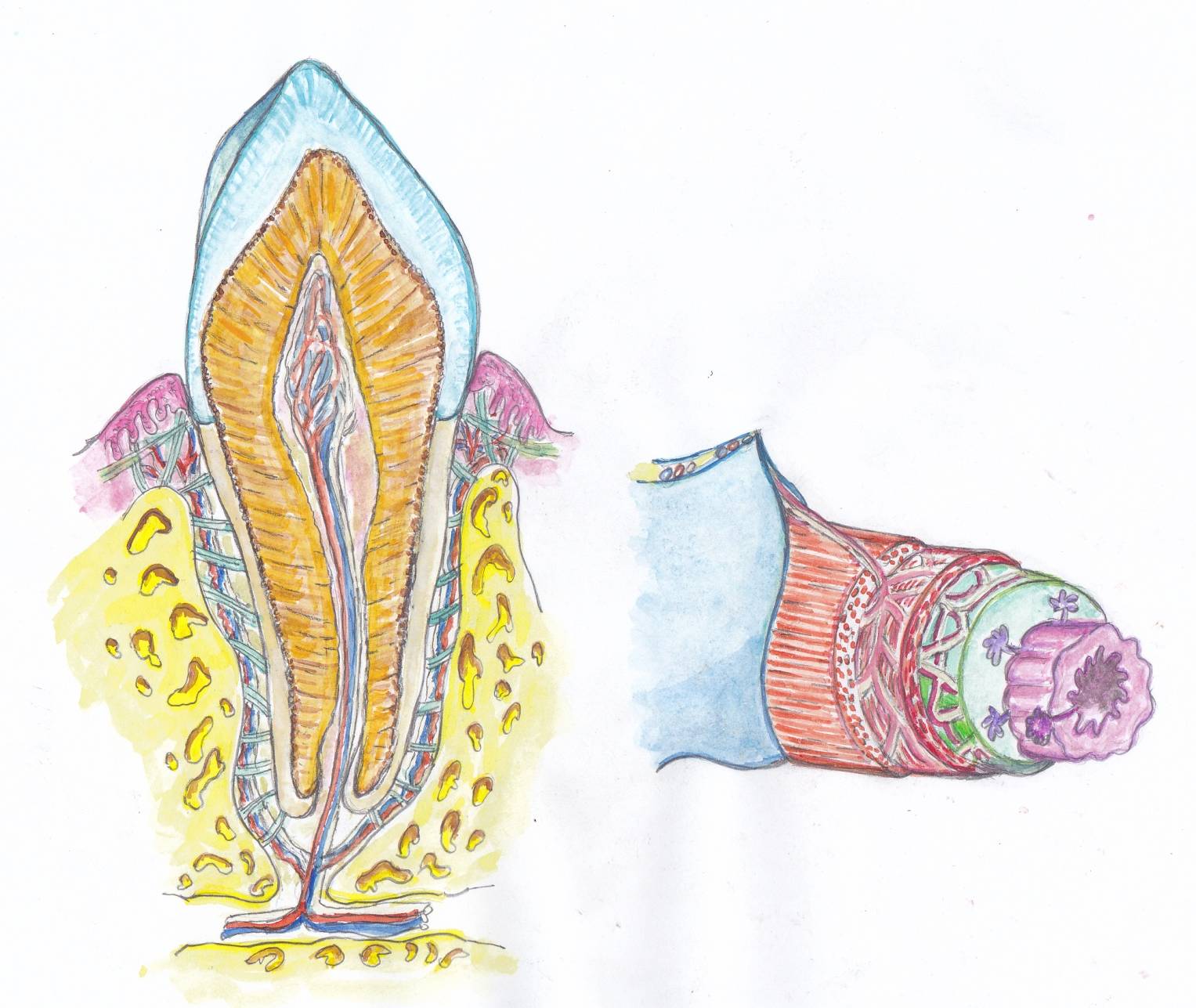 1. Email (sklovina)
2. Dentin (zubovina)
3. Cement
4. Kost alveolu
5. Gingiva (dáseň)
6. Pulpa (dřeň)
7. Nervově-cévní svazek
Stavba zubu:
Korunka
1
2
6
5
Krček
3
Kořen
4
7
Gastrointestinální systém
Dočasný chrup = dentes decidui
Dočasný (= mléčný) chrup má 20 zubů
10 v horním a 10 v dolním zubním oblouku, 5 v každém ze čtyř kvadrantů
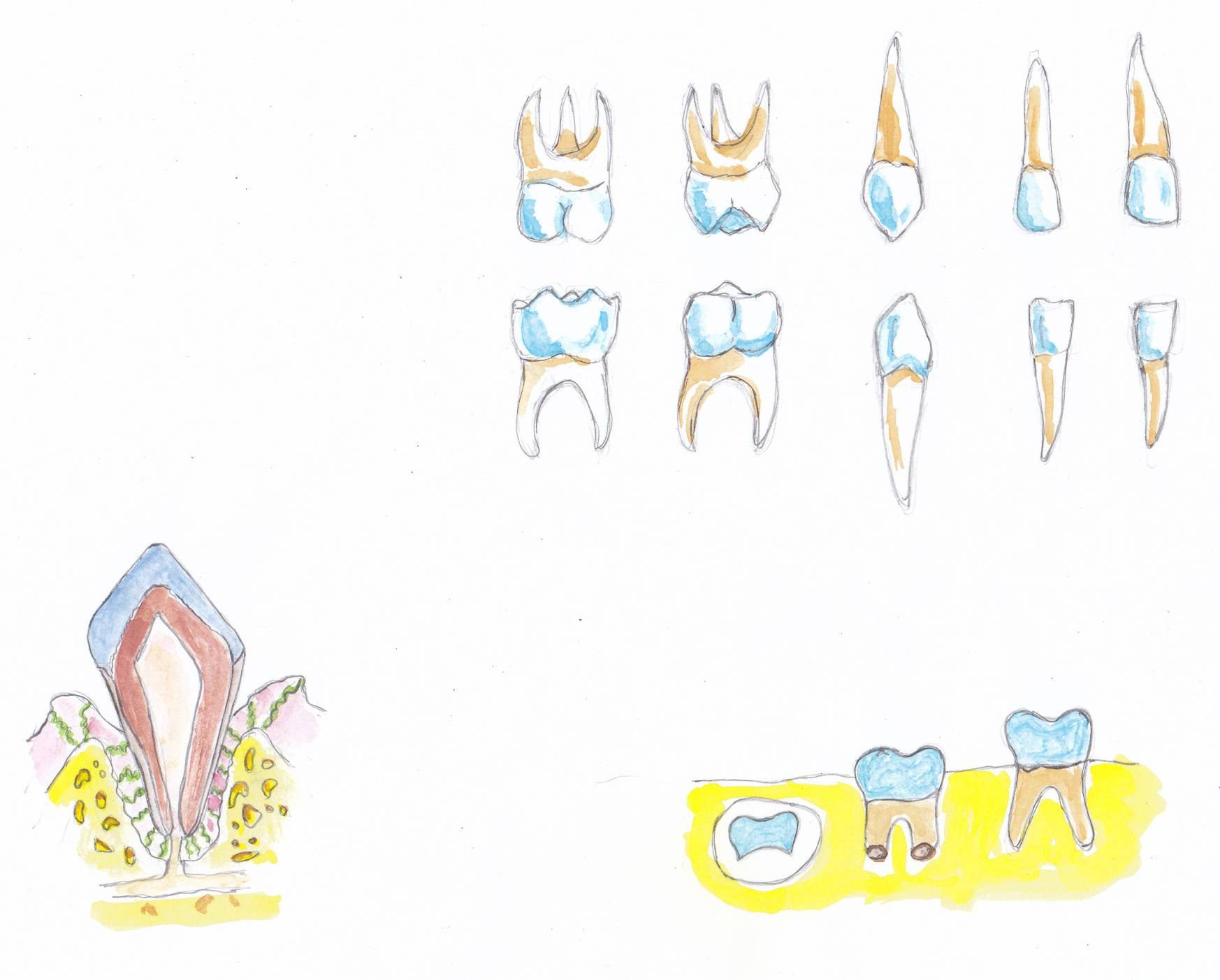 m2                m1               c                i2          i1
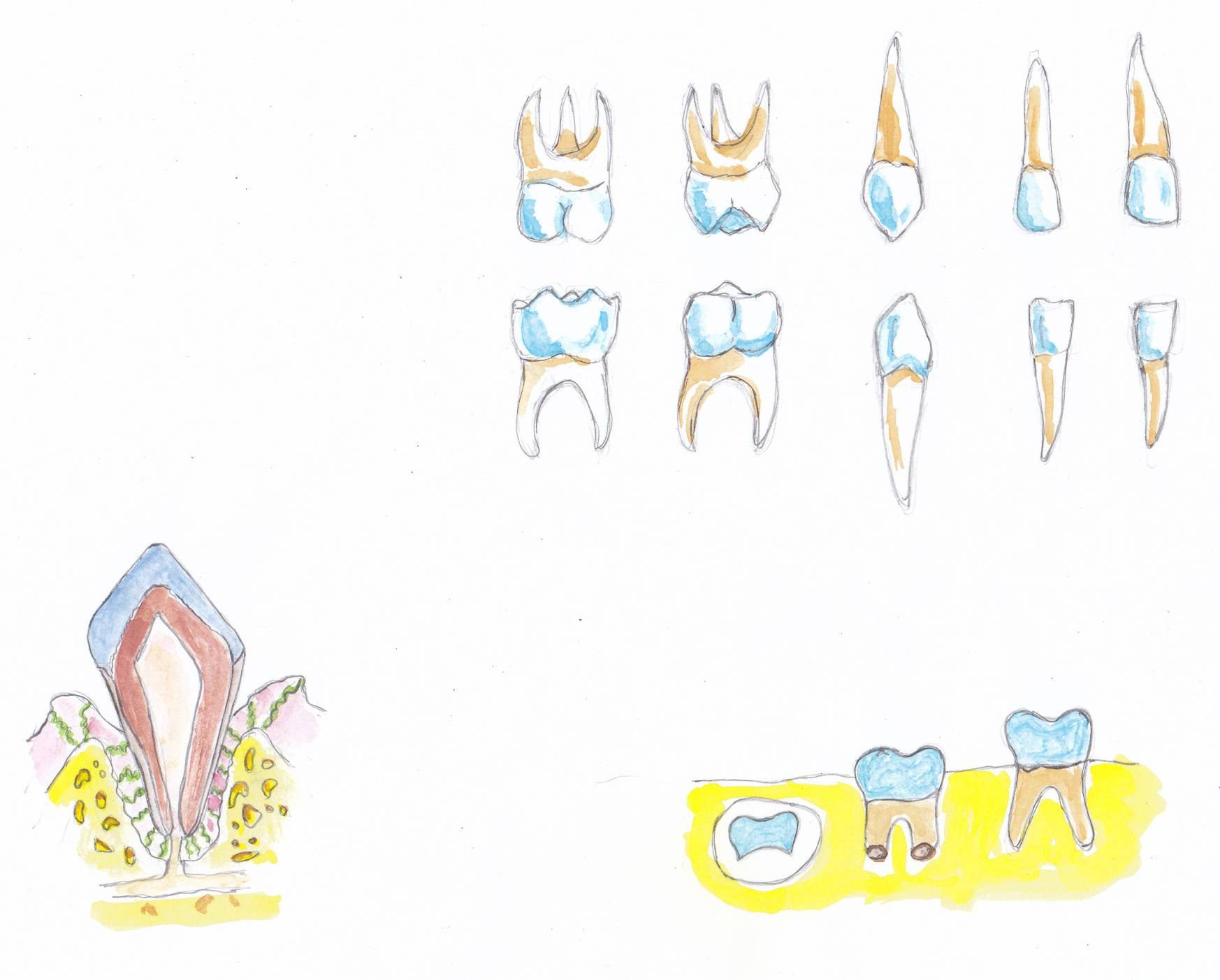 Gastrointestinální systém
Permanentní chrup = dentes permanentes
Permanentní chrup má 32 zubů
16 v horním a 16 v dolním zubním oblouku, 8 v každém ze čtyř kvadrantů
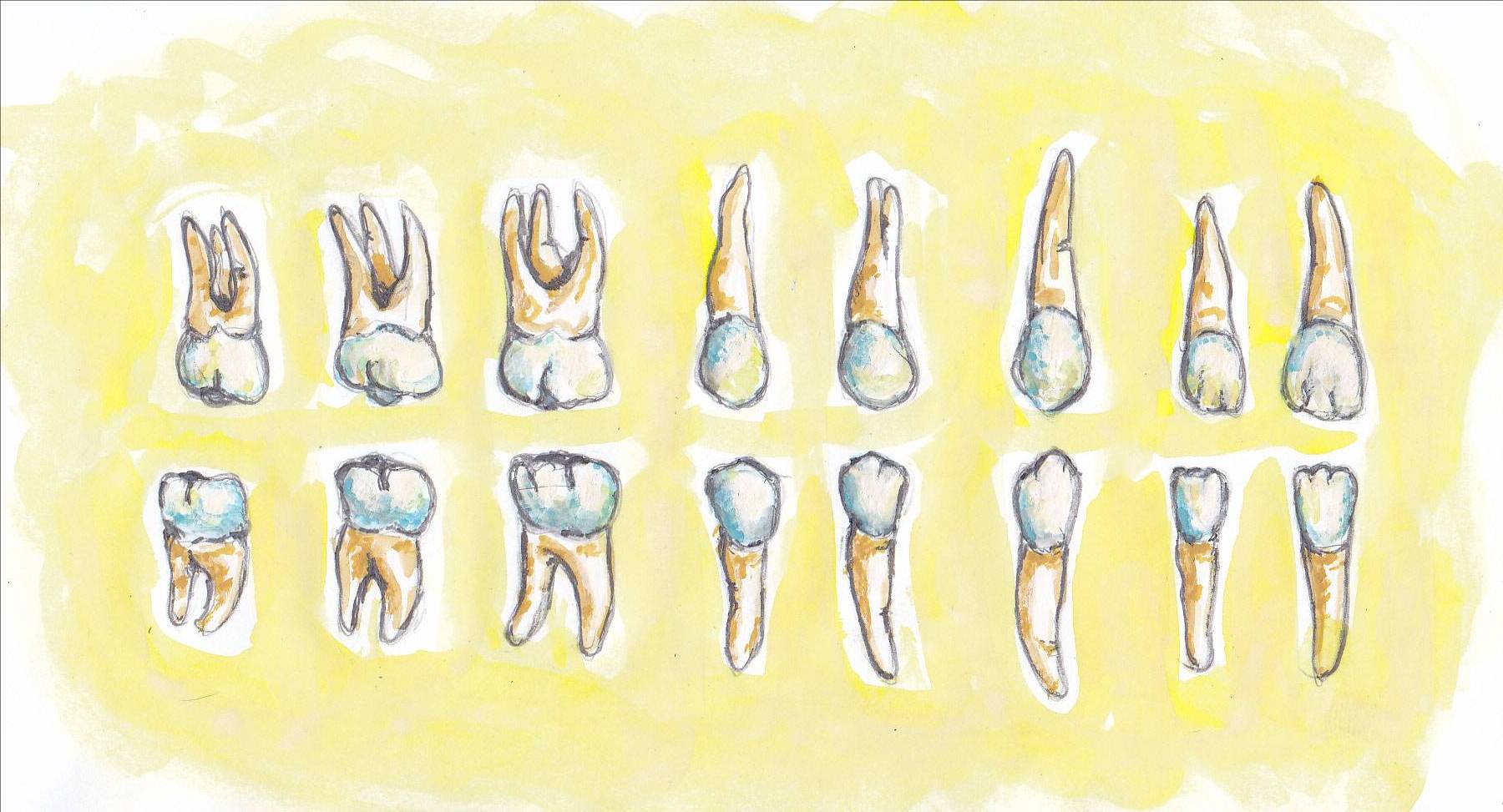 M3       M2        M1        P2      P1          C         I2      I1
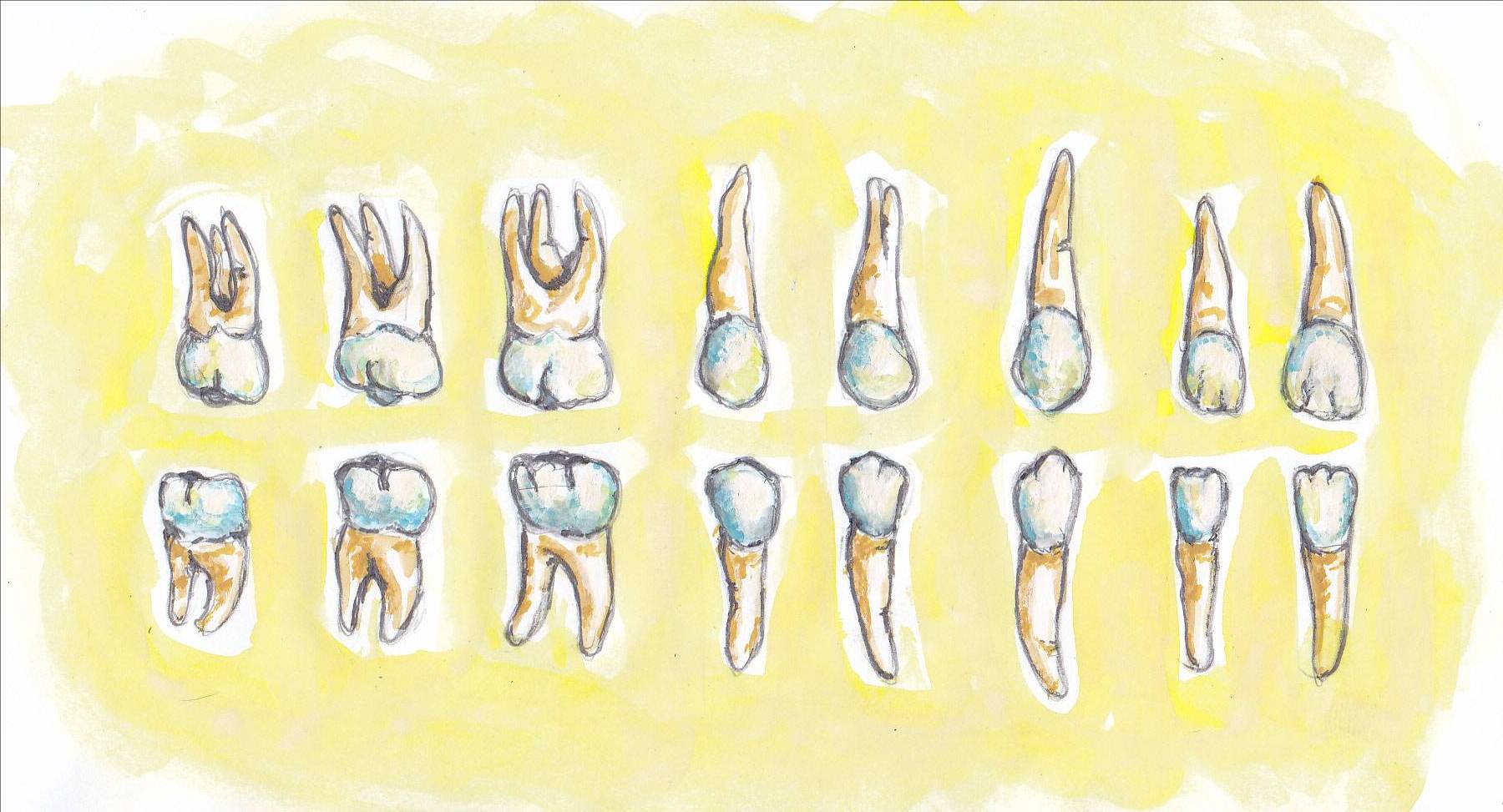 Gastrointestinální systém
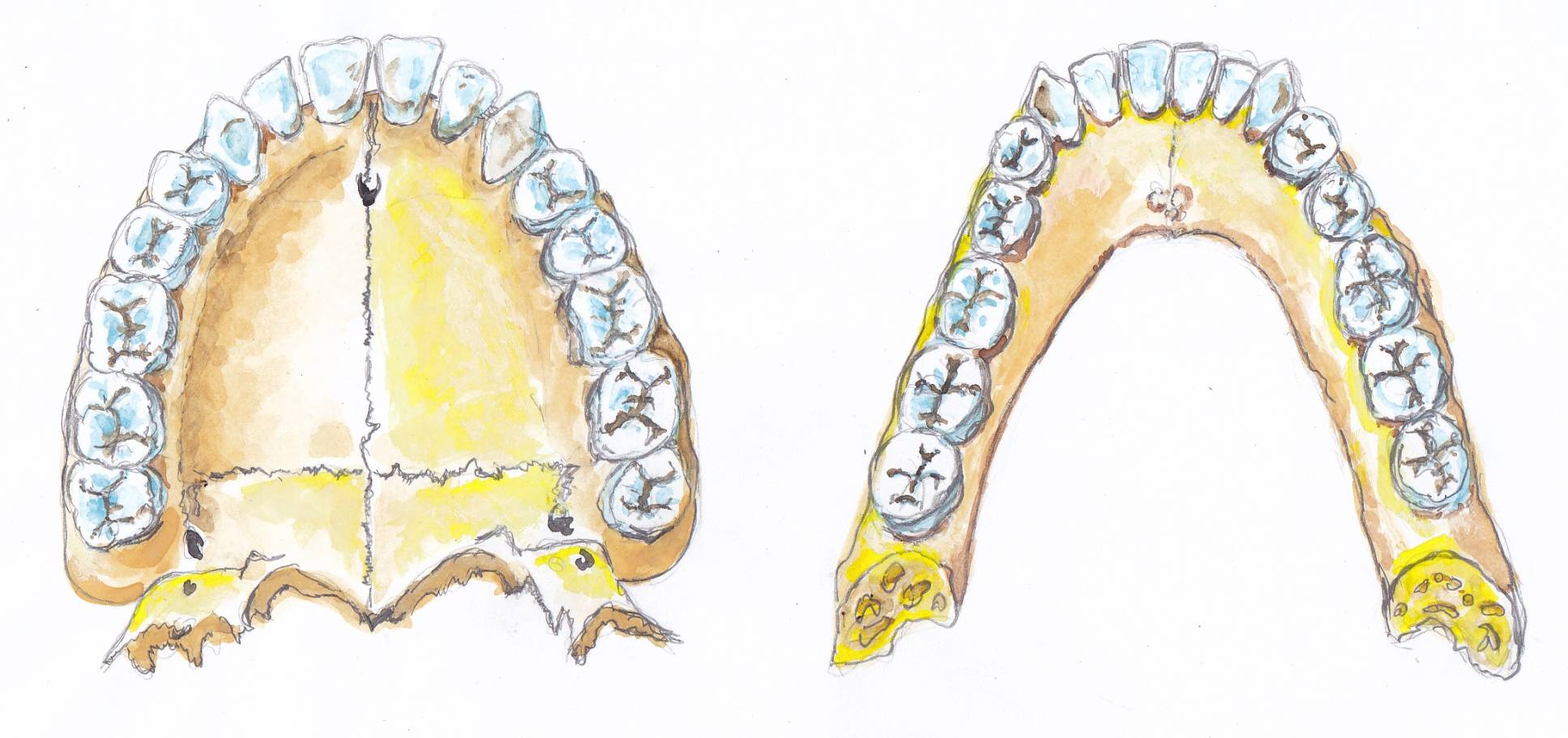 Horní zubní oblouk má tvar elipsy, dolní zubní oblouk má tvar paraboly
Gastrointestinální systém
Vyšetření zubů
Ortopantomogram – RTG snímek dentice
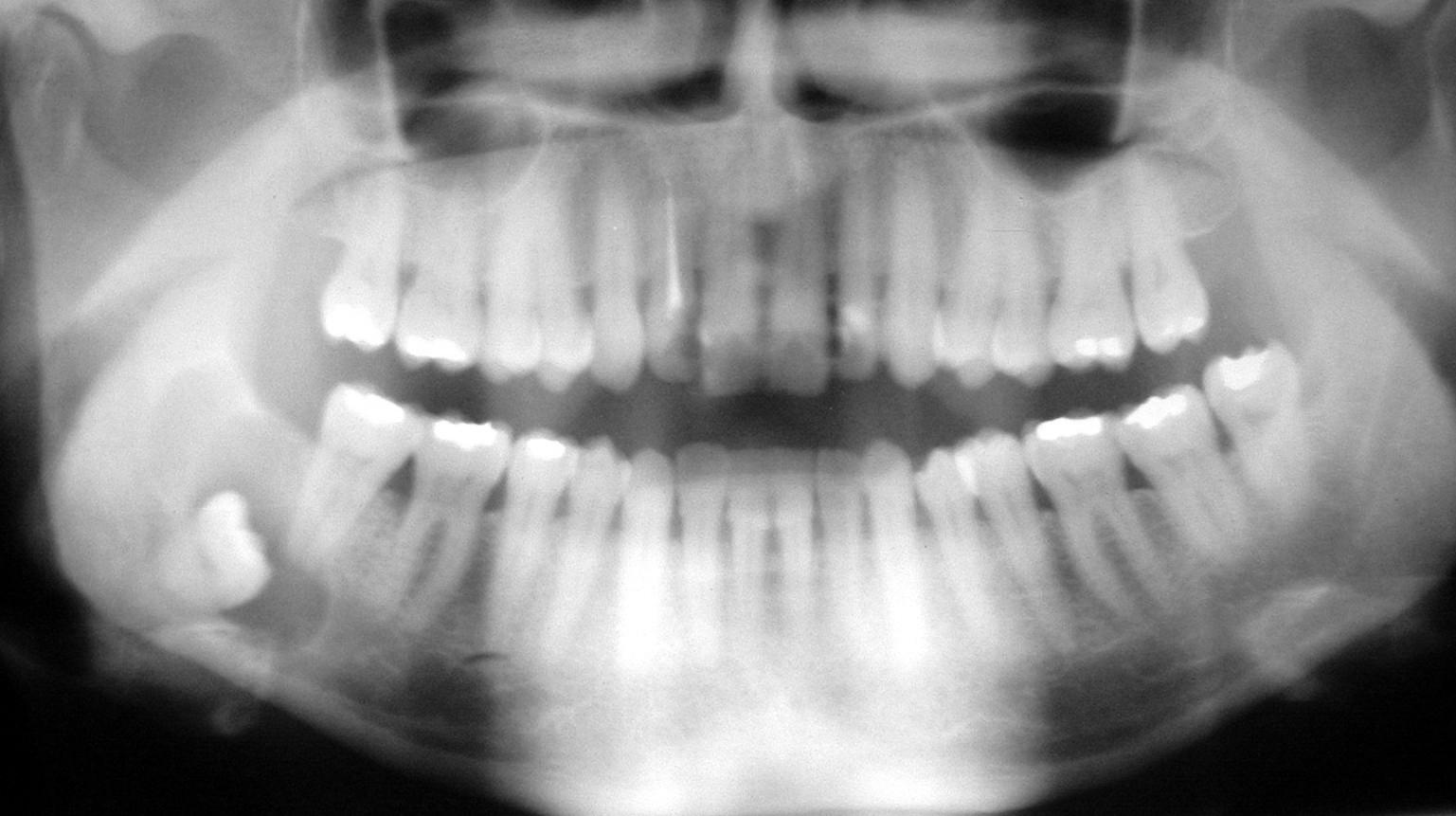 Gastrointestinální systém
Velké slinné žlázy
Příušní žláza            (glandula parotis): produkuje serozní sekret
Podčelistní žláza      (glandula submandibularis): produkuje seromucinozní sekret
Podjazyková žláza (glandula sublingualis): produkuje mucinozní sekret
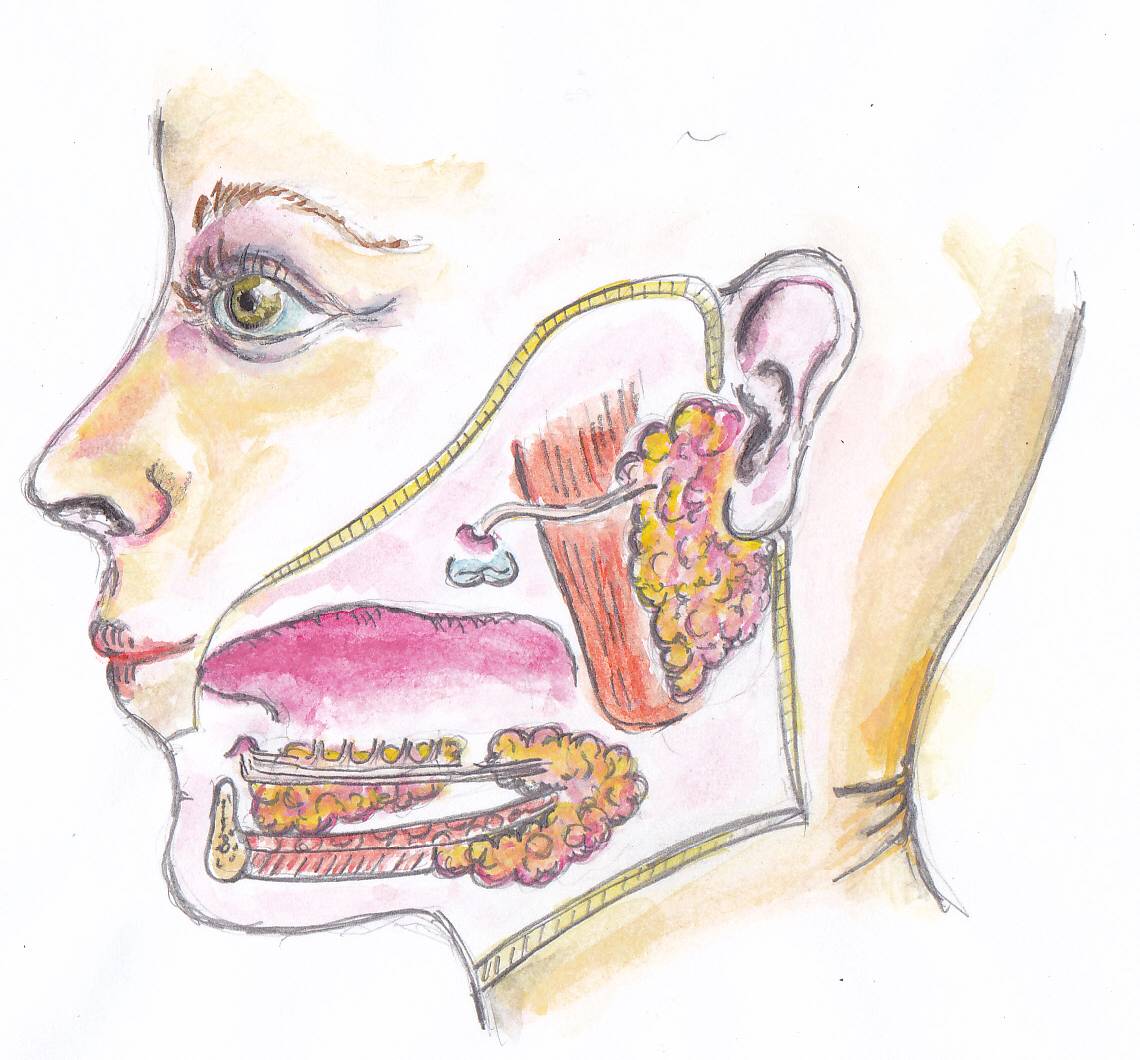 1
3
2
Gastrointestinální systém
Pharynx (hltan)
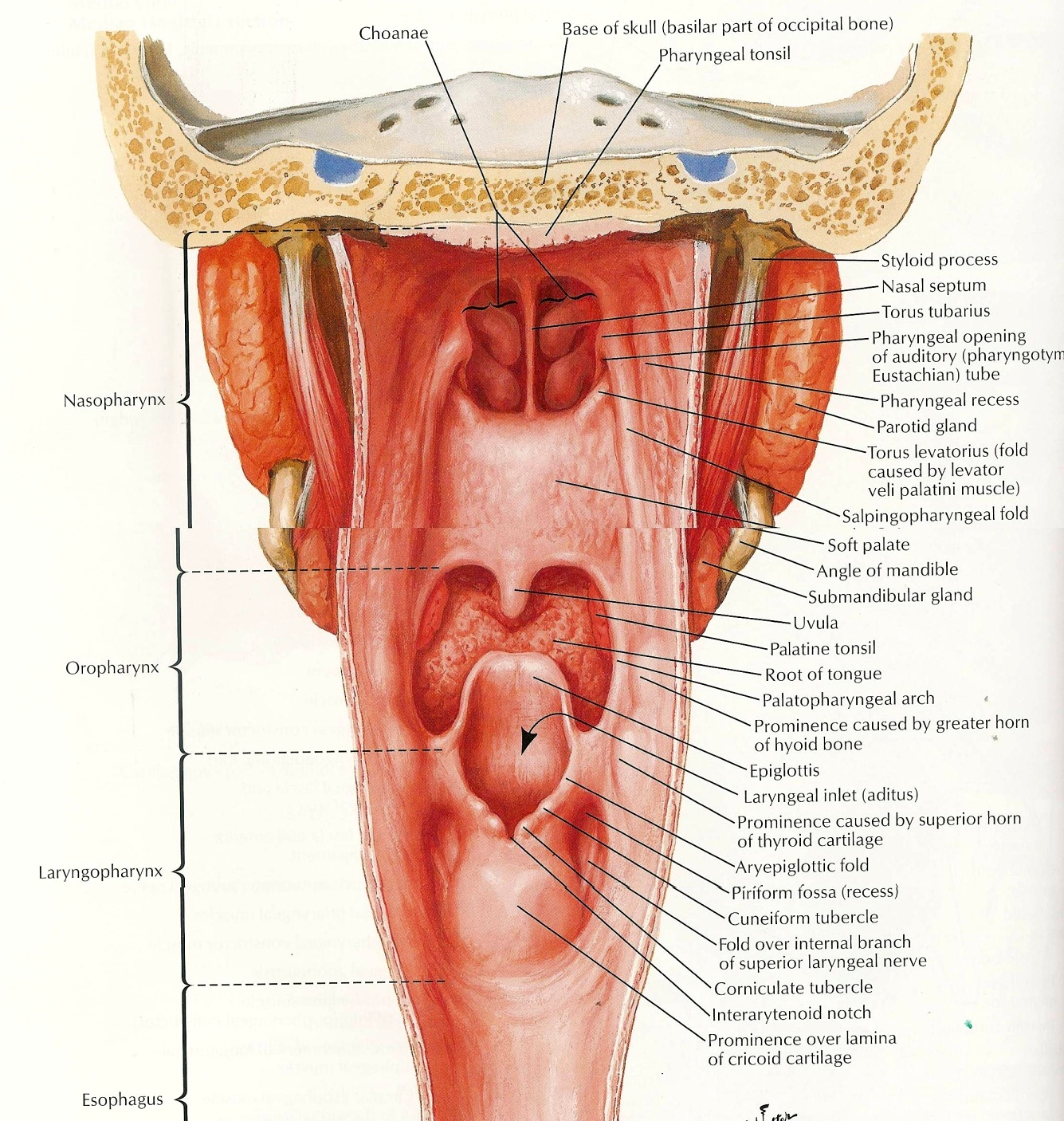 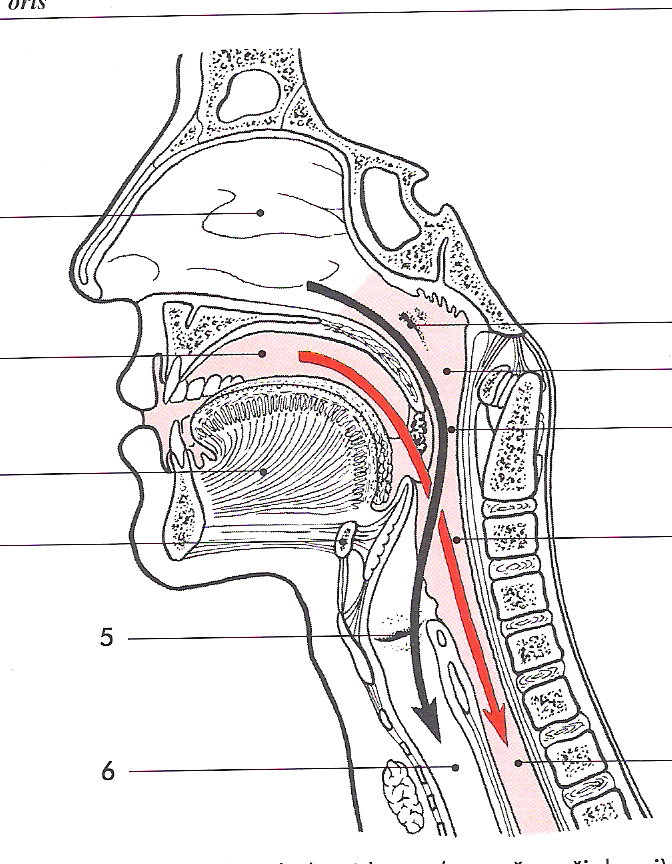 Části:
Nasopharynx
Oropharynx
Laryngopharynx
Choanae
Párová komunikace nasopharyngu s dutinou ústní
→ komunikuje s dutinou nosní i dutinou ústní 
→ dochází zde ke křížení dýchacího a trávicího systému
Choanae
Párová komunikace nasopharyngu s dutinou ústní
Aditus laryngis
Komunikace laryngopharyngu 
s dutinou hrtanu
Gastrointestinální systém
Jícen
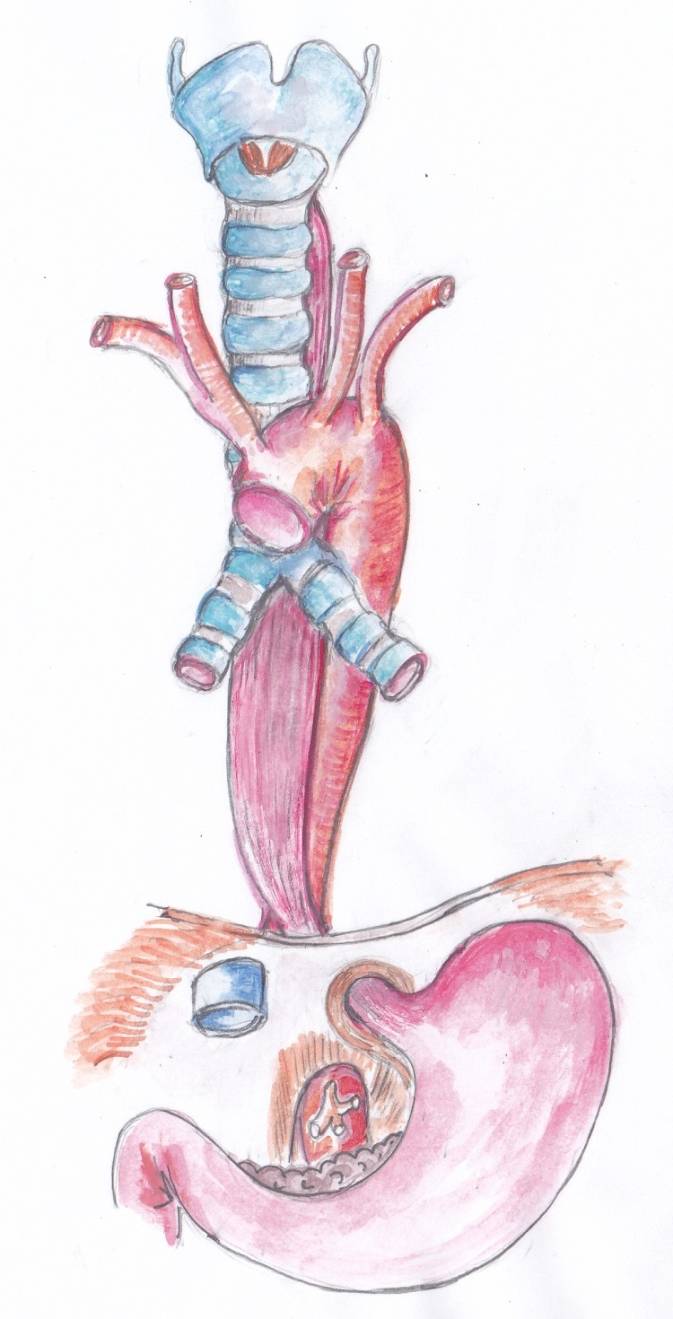 Trachea
23–28 cm dlouhý trubicovitý orgán spojující hltan a žaludek
Části:
Pars cervicalis = krční
Pars thoracica =  hrudní
Pars abdominalis = břišní
Oblouk aorty
Bifurkace bronchů
Hiatus oesophageus
Gastrointestinální systém
Fyziologická zúžení jícnu
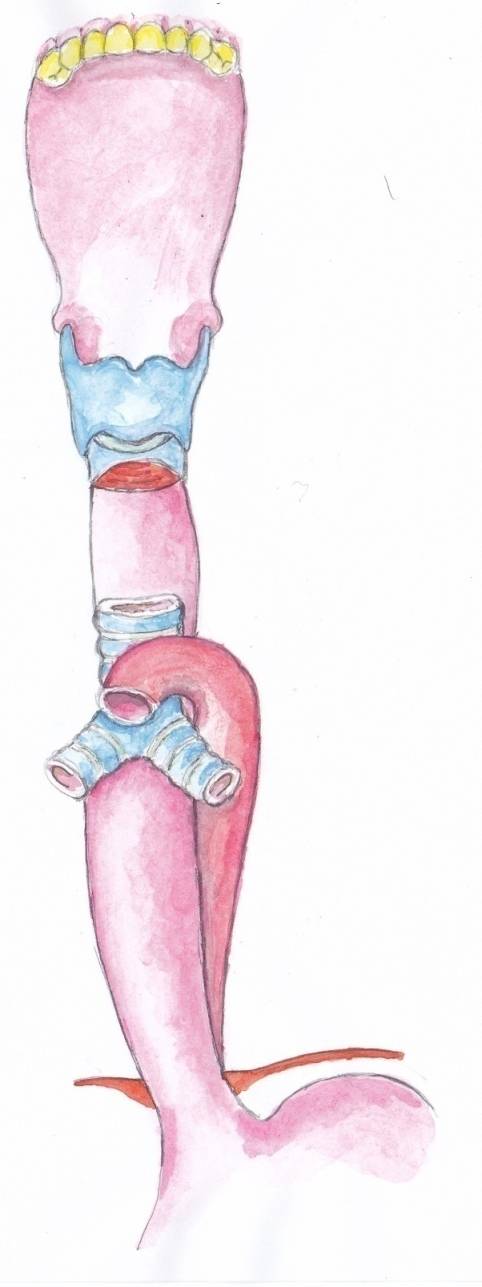 Vzdálenost  od horních řezáků k začátku jícnu je 15 cm
Horní zúžení jícnu: v místě průchodu jícnu mezi prstencovou chrupavku a páteří
Vzdálenost  od horních řezáků k prostupu jícnu přes bránici je 40 cm
Střední zúžení jícnu: v místě průchodu jícnu mezi hrudní aortou a levou  hlavní průduškou
Důležité při zavádění žaludeční sondy a instrumentaria do jícnu a žaludku
Dolní zúžení jícnu: v místě průchodu jícnu přes bránici
Gastrointestinální systém
Žaludek (ventriculus)
Popis žaludku
Fundus
Sliznice žaludku – tvoří ji řasy
Kardie
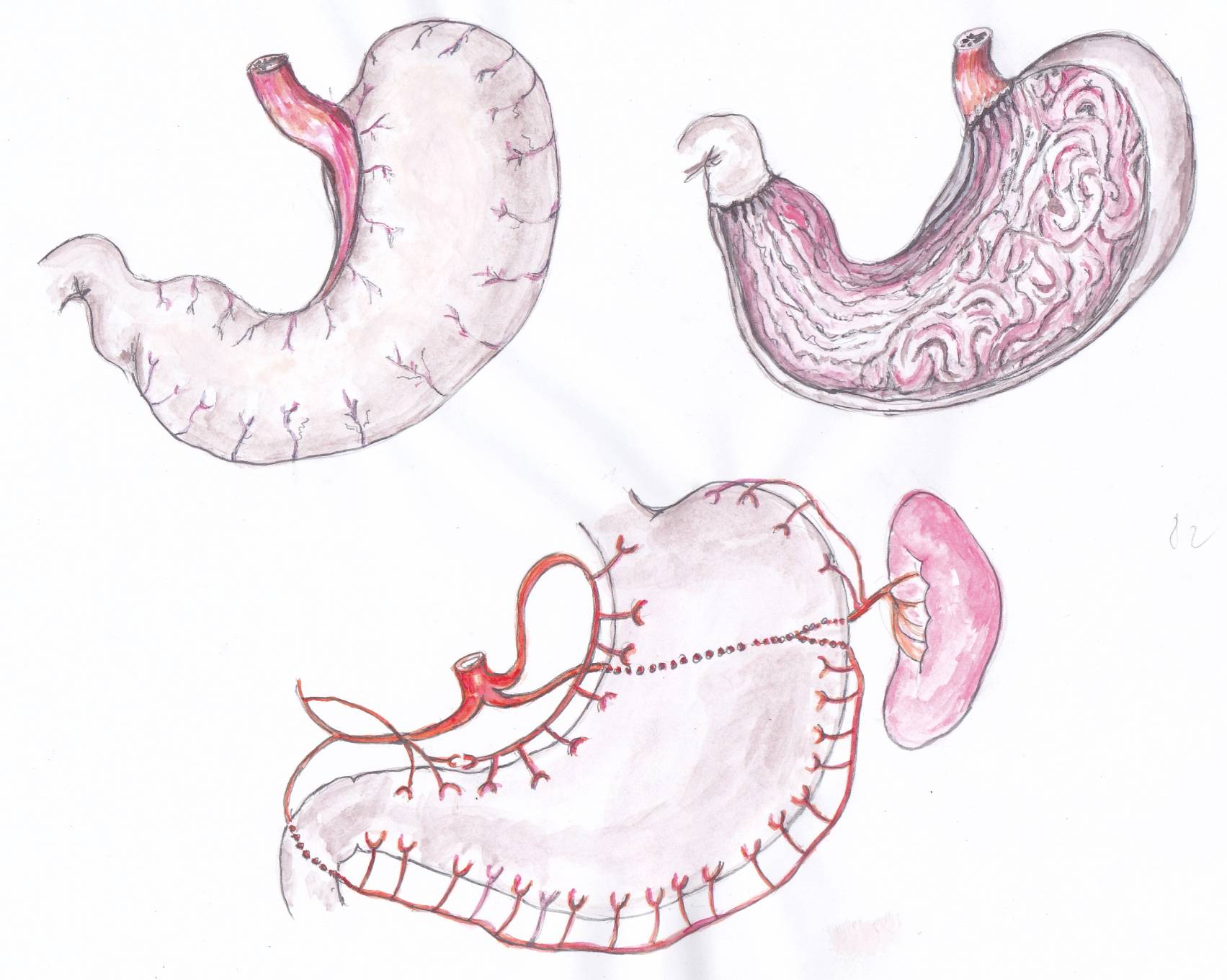 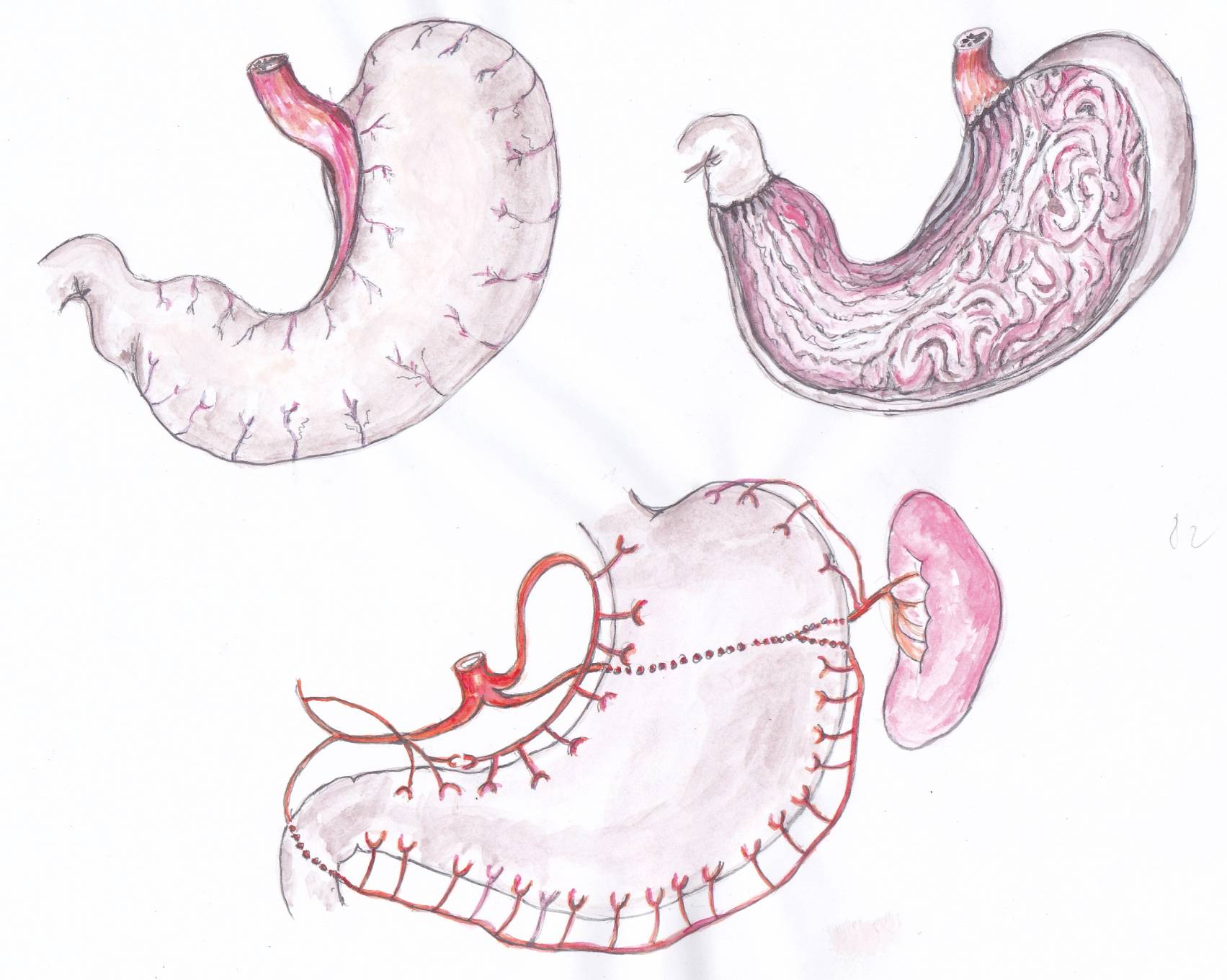 Malá kurvatura
Tělo = corpus
Vrátník = pylorus
Velká kurvatura
Gastrointestinální systém
- Žaludek je uložen v supramezokolické části peritoneální dutiny

Funkce žaludku
Mechanické trávení potravy
Chemické trávení – promíchávání se žaludeční šťávou (kyselina chlorovodíková) → vzniká kašovitá natrávenina = chymus
Peristaltika – kontrakce svaloviny posouvající potravu směrem k duodenu, peristaltické vlny začínají v kardii a putují směrem k pyloru

Emesis =  zvracení, peristaltika postupuje opačně než normálně

Funkční rozdělení:
Pars digestoria = trávicí oddíl, patří sem kardie, fundus a tělo žaludku
Pars egestoria = vyprazdňovací oddíl, patří sem pylorická část
Gastrointestinální systém
- žaludek je intraperitoneální orgán
- rozlišujeme 2 peritoneální závěsy žaludku
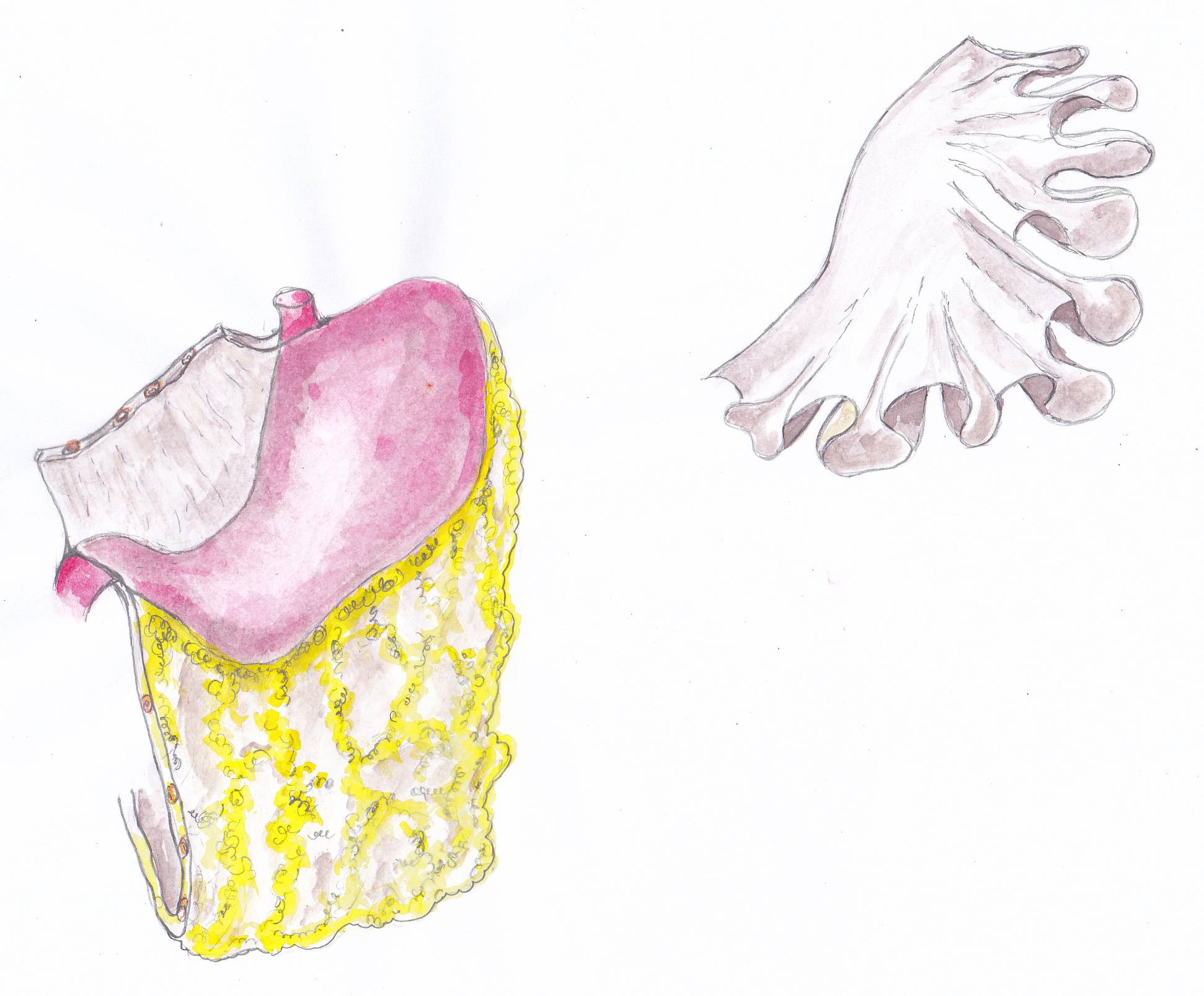 1. Omentum minus
2. Omentum majus
Gastrointestinální systém
Cévní zásobení žaludku a jeho inervace
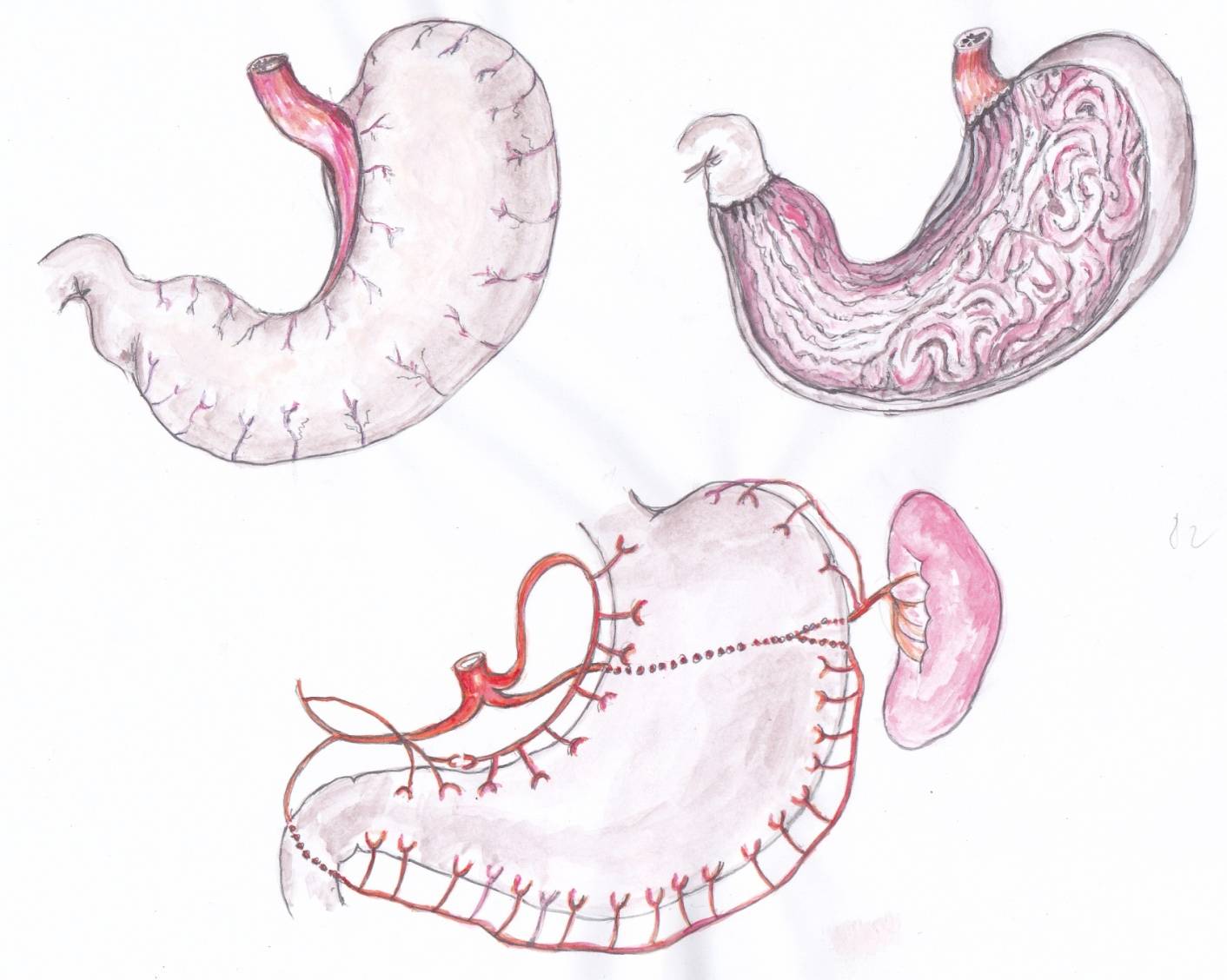 Cévní zásobení:
Zásoben větvemi z truncus coeliacus – nepárová větev aorty, zásobuje orgány supramesocolické části peritoneální dutiny
Inervace:
Jedná se o vegetativní inervaci
Parasympatická inervace: n. X
Sympatická inervace: 
n. splanchnicus major et minor
Parasympatikus :
 Zvyšuje peristaltiku žaludku
 Zvyšuje sekreci HCl
Sympatikus:
 Zvyšuje tonus pylorického sfinkteru
Gastrointestinální systém
Vyšetření žaludku
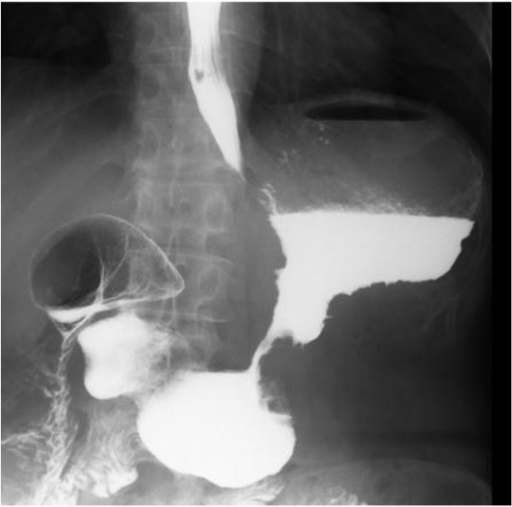 1. kontrastní RTG 

2. gastroskopie
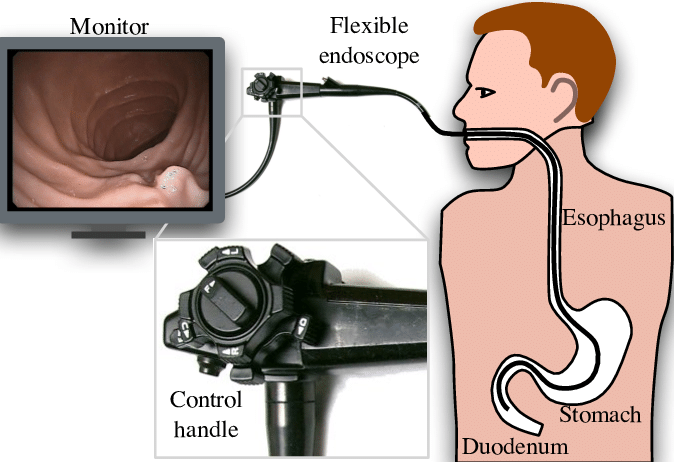 Gastrointestinální systém
Tenké střevo (intestinum tenue)
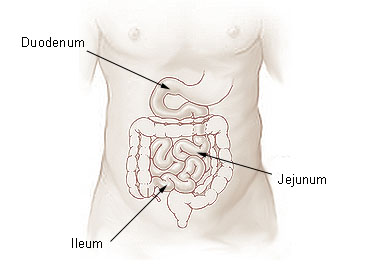 Duodenum

 Jejunum a ileum
Gastrointestinální systém
Duodenum (dvanáctník)
Uloženo sekundárně retroperitoneálně (mimo bulbus), zepředu kryto peritoneem
Do konkavity duodena je vložena hlava pankreatu – v úrovni obratle L2
Má tvar písmene C

4 části:
D1 – pars superior
D2 – pars descendens
D3 – pars horizontalis
D4 – pars ascendes
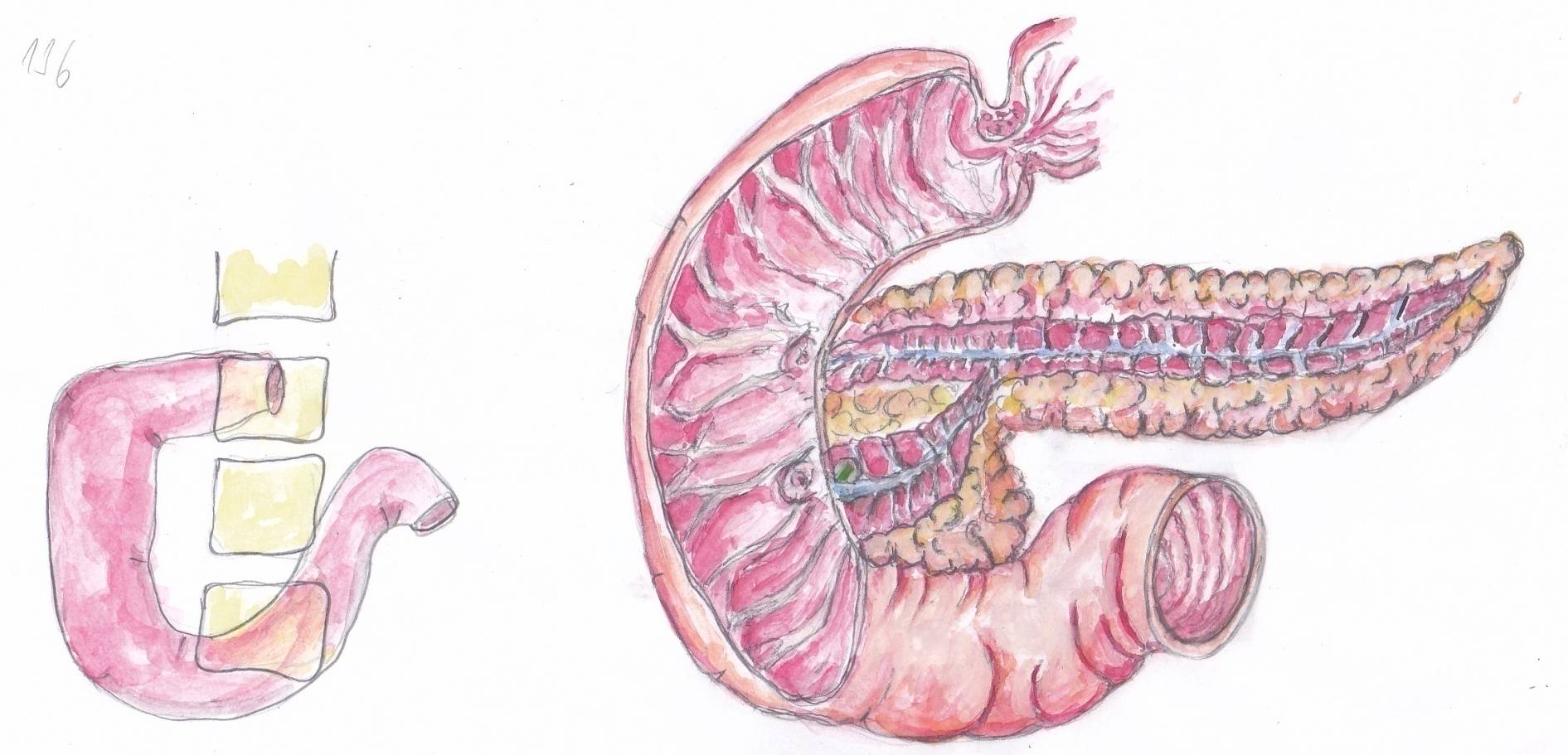 D1
L2
D2
D4
D3
Gastrointestinální systém
Bulbus duodena
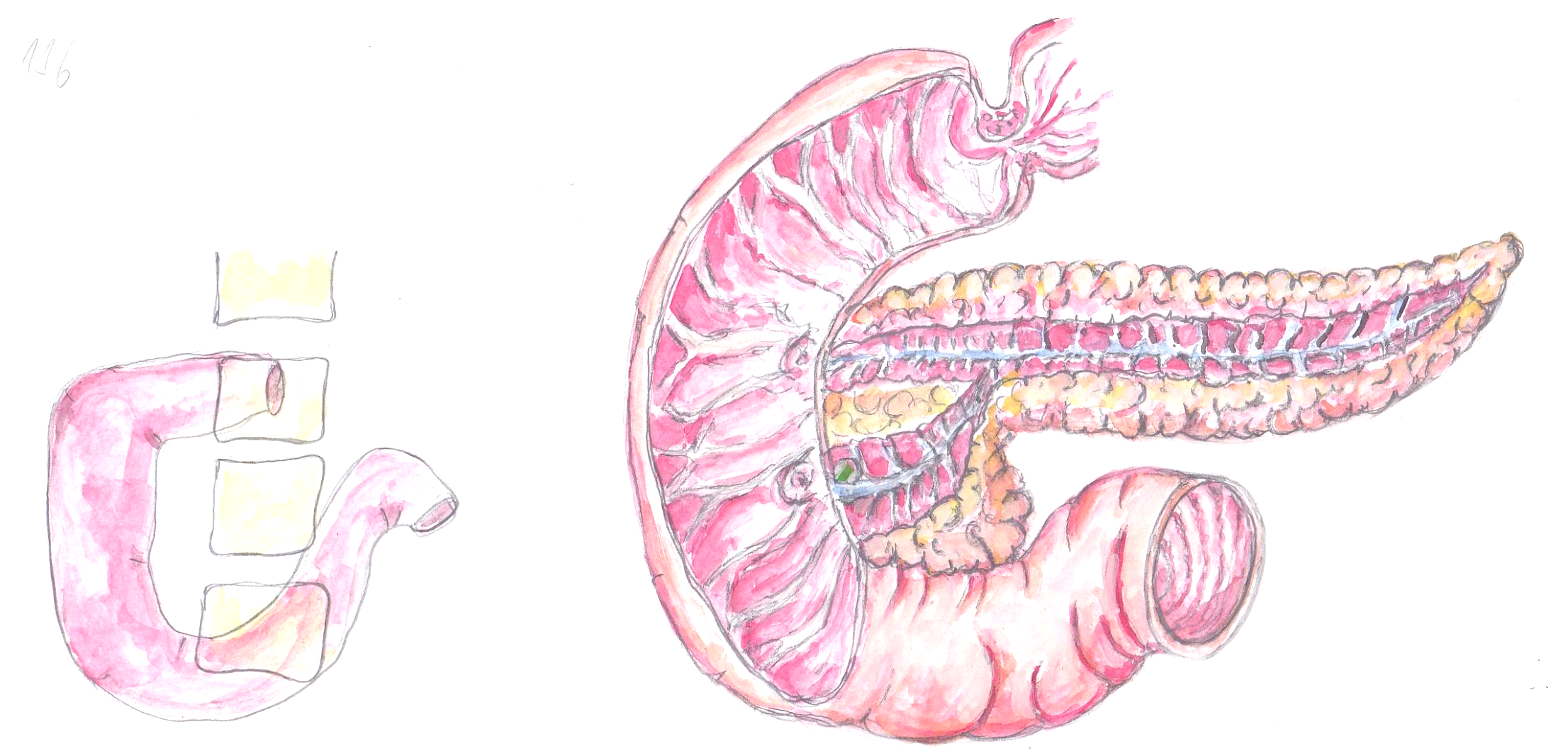 Pylorus
Papila duodeni minor
Hlava pankreatu
Papila duodeni major = Vaterská papila
Gastrointestinální systém
Jejunum a ileum
Délka 3-5 metrů
Přecházejí mezi sebe bez jasné hranice
Ileocekální přechod (ostium ileocaecale) – ústí ilea do caeca, které je na slizniční straně caeca opatřeno chlopní – zajišťuje jednosměrný průchod obsahu
Rozdíly ve stavbě jejuna a ilea:
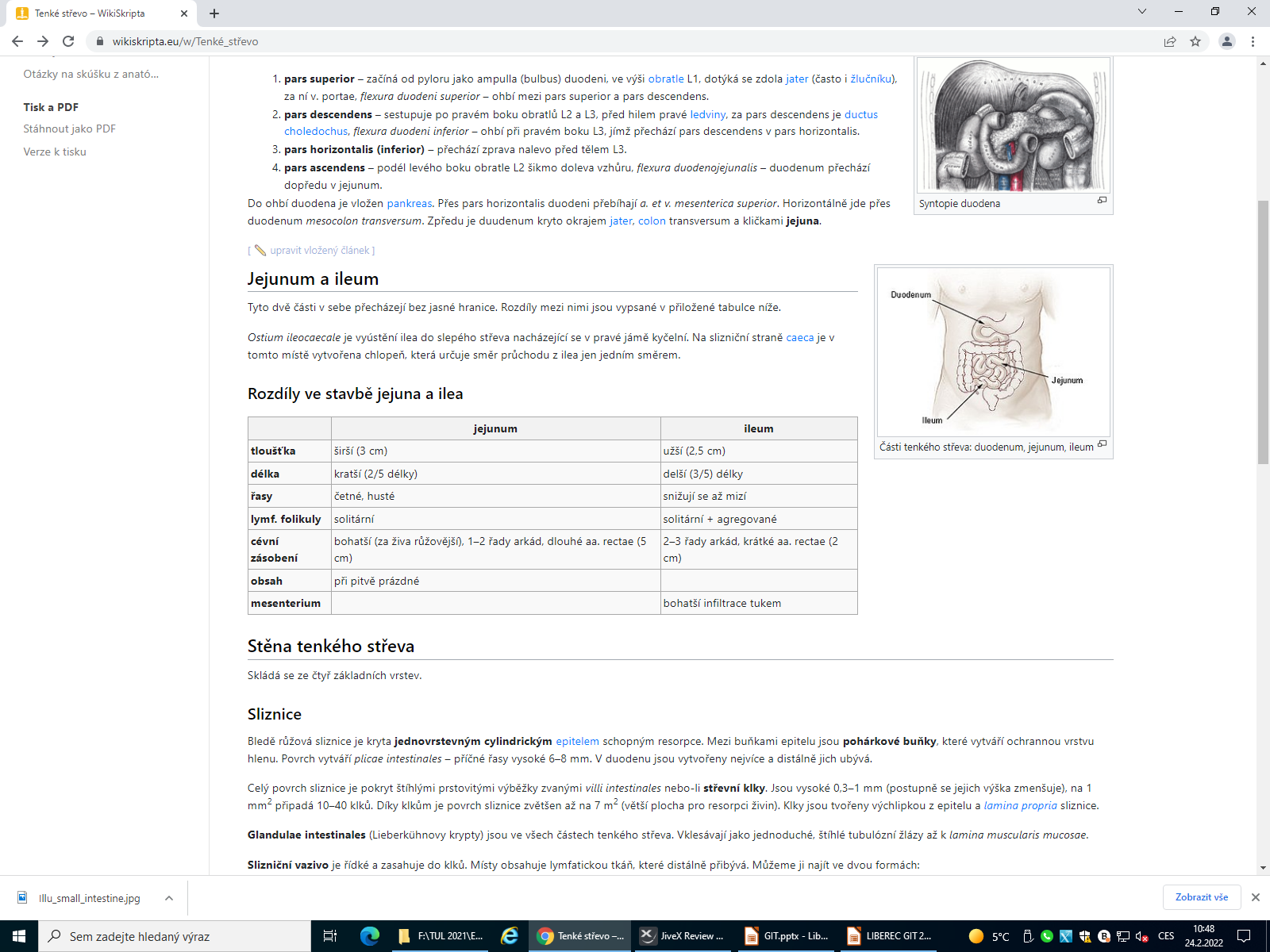 Gastrointestinální systém
Cévní zásobení:
a. mesenterica superior → jejunální a ileální tepny

Mezenterium
= závěs tenkého střeva tvořený duplikaturou peritonea, na kterém je jejunum a ileum zavěšeno
- procházejí jím cévy zásobující jejunum a ileum
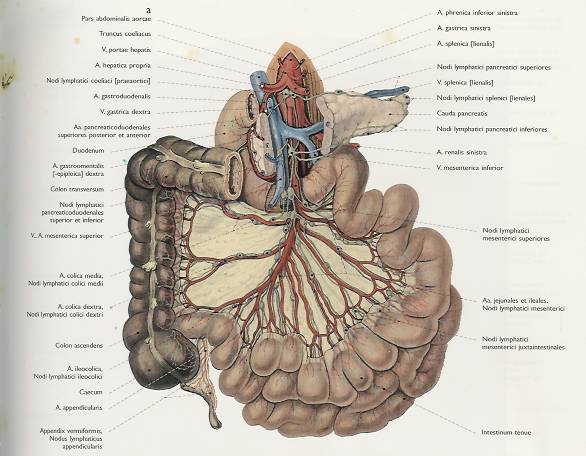 Gastrointestinální systém
Tlusté střevo (intestinum crassum)
Příčný tračník
Pravé (jaterní) tračníkové ohbí
Levé (slezinné) tračníkové ohbí
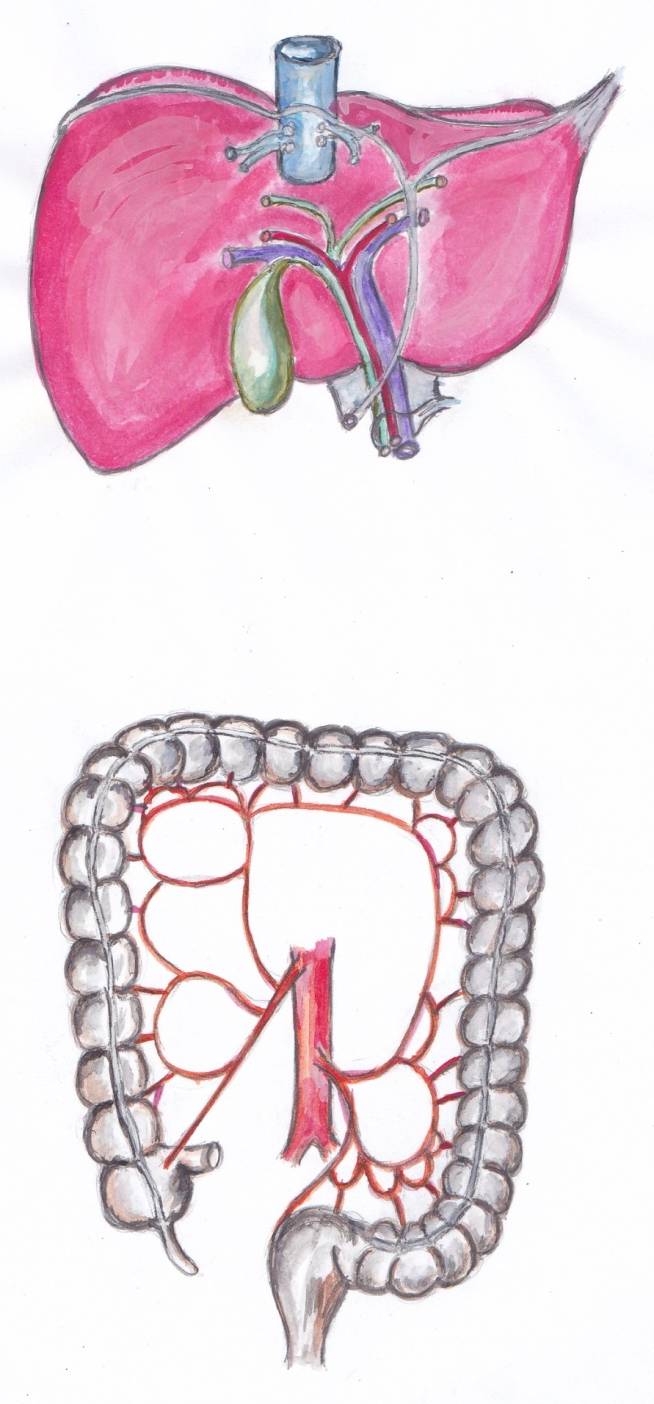 Vzestupný tračník
Sestupný tračník
Cékum
Esovitá klička
Appendix
Rektum
Gastrointestinální systém
Charakteristické znaky tlustého střeva
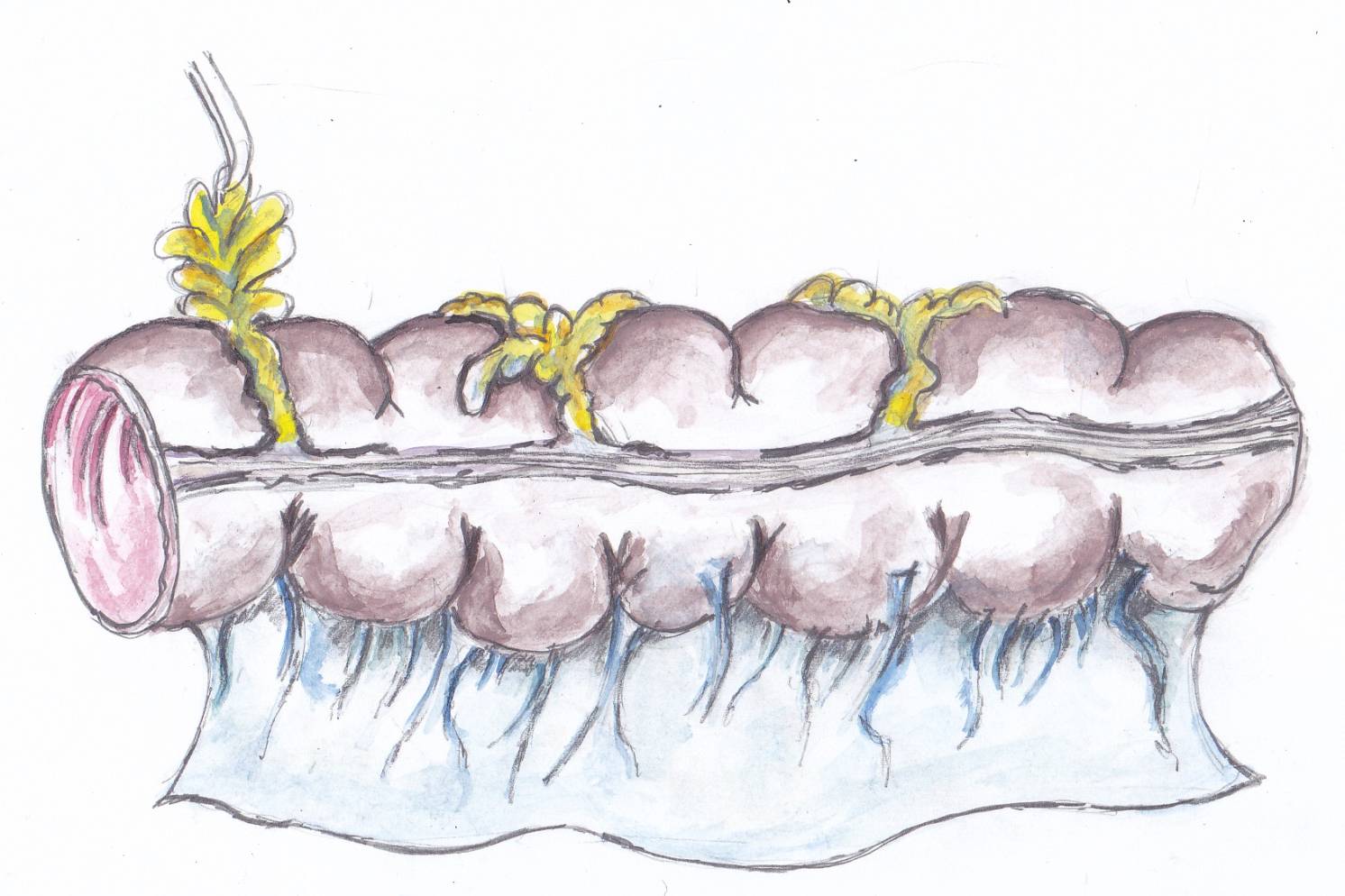 Ténie
Výpuky = haustra
Appendices epiploicae
1
2
3
Mesocolon transversum = peritoneální závěs tlustého střeva
Gastrointestinální systém
Cévní zásobení tlustého střeva:
a. mesenterica superior 
a. mesenterica inferior 
→ jejich řečiště je spojeno v anastomosis magna Halleri – spojka mezi a. colica media a. arteria colica sinistra
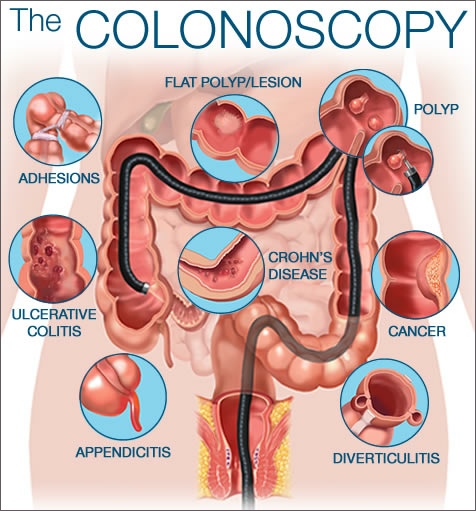 Vyšetření tlustého střeva:
CT vyšetření

 Kolonoskopie
Gastrointestinální systém
Slepé střevo (caecum) a červovitý výběžek (appendix vermiformis)
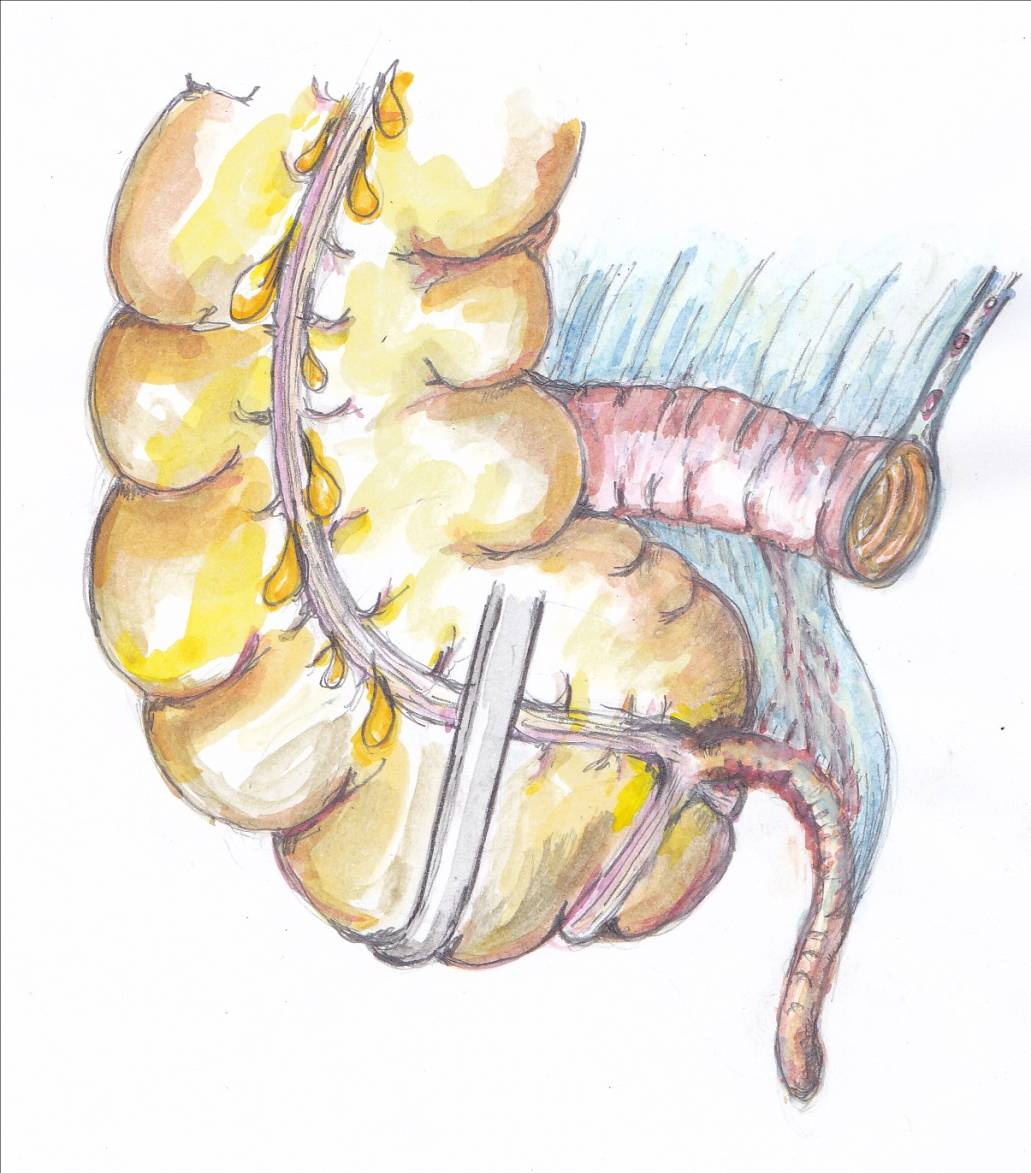 Nejširší část tlustého střeva
Uloženo v pravé jámě kyčelní
Cévní zásobení → arteria ileocolia
Mesoappendix = závěs peritonea s vyživující tepnou       a. appendicularis
Ileum
Mesoappendix
Caecum
Caecum
Appendix vermiformis
Gastrointestinální systém
Polohy appendixu
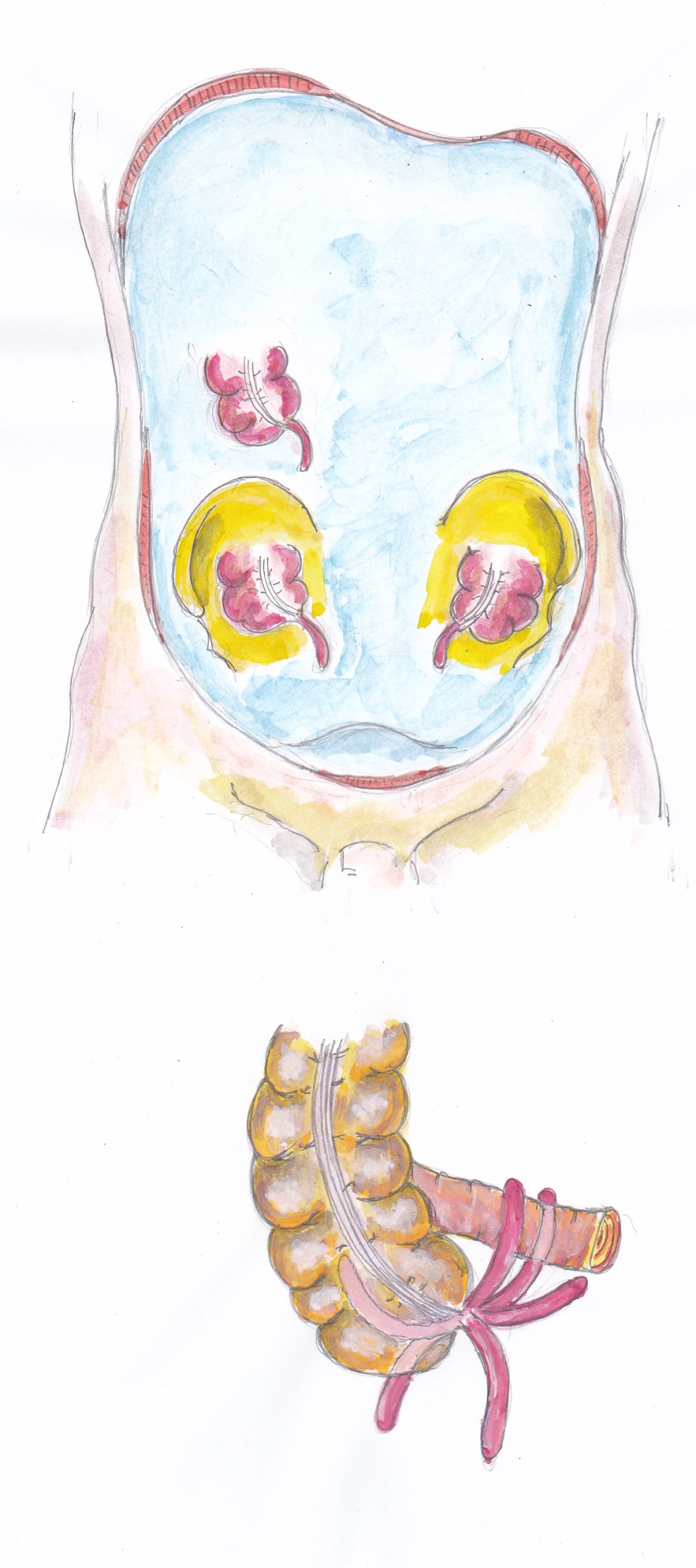 Pánevní – nejčastější
 Retrocékální – 2. nejčastější
 Subcékální
 Ileocekální
 Laterocékální

- appendix se na přední stěnu břišní projikuje v těchto bodech:
McBurneyův bod
Lanzův bod

V pozdních stadiích gravidity může být cékum vytlačeno do podjaterní krajiny !!
4
2
3
1
1
Gastrointestinální systém
Konečník (rectum)
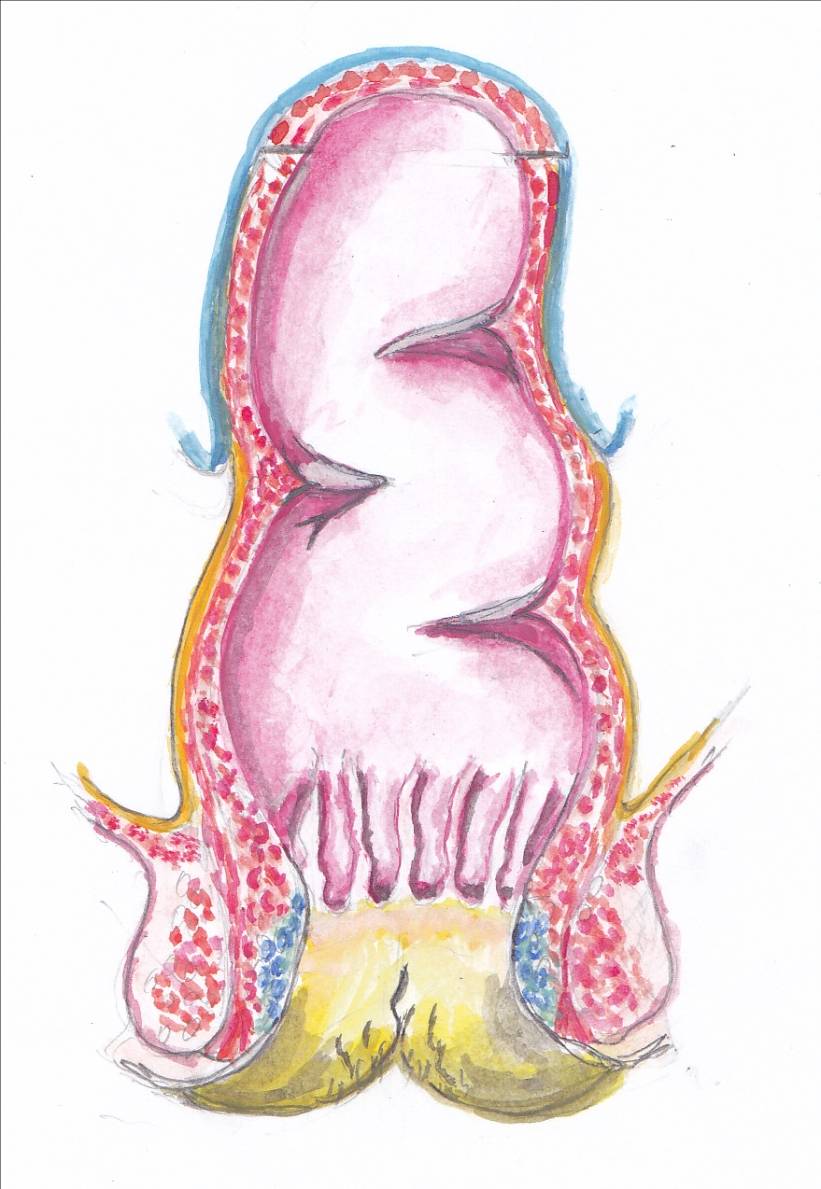 Poslední úsek tlustého střeva
Dvojitě zakřivené v rovině sagitální, trojitě zakřivené             v rovině frontální

Části:
 Ampulla recti
- rozlišujeme 3 řasy
 Canalis analis
= anální kanál
Horní levá řasa
Kohlrauschova řasa
Dolní levá řasa
M. sphincter ani externus – příčně pruhovaný sval, ovládaný vůlí
M. sphincter ani internus – hladký sval
Gastrointestinální systém
Slinivka břišní (pancreas)
Orgán s vnější a vnitřní sekrecí 
Uložený sekundárně retroperitoneálně

Části:
 Hlava = caput
 Tělo = corpus
 Ocas = cauda

→ Vnější sekrece: trypsinogen, amyláza, lipáza
→ Vnitřní sekrece – Langerhansovy ostrůvky:
A-buňky produkují glukagon (zvyšuje hladinu glukózy v krvi)
B-buňky produkují inzulin (snižuje hladinu glukózy v krvi)
Gastrointestinální systém
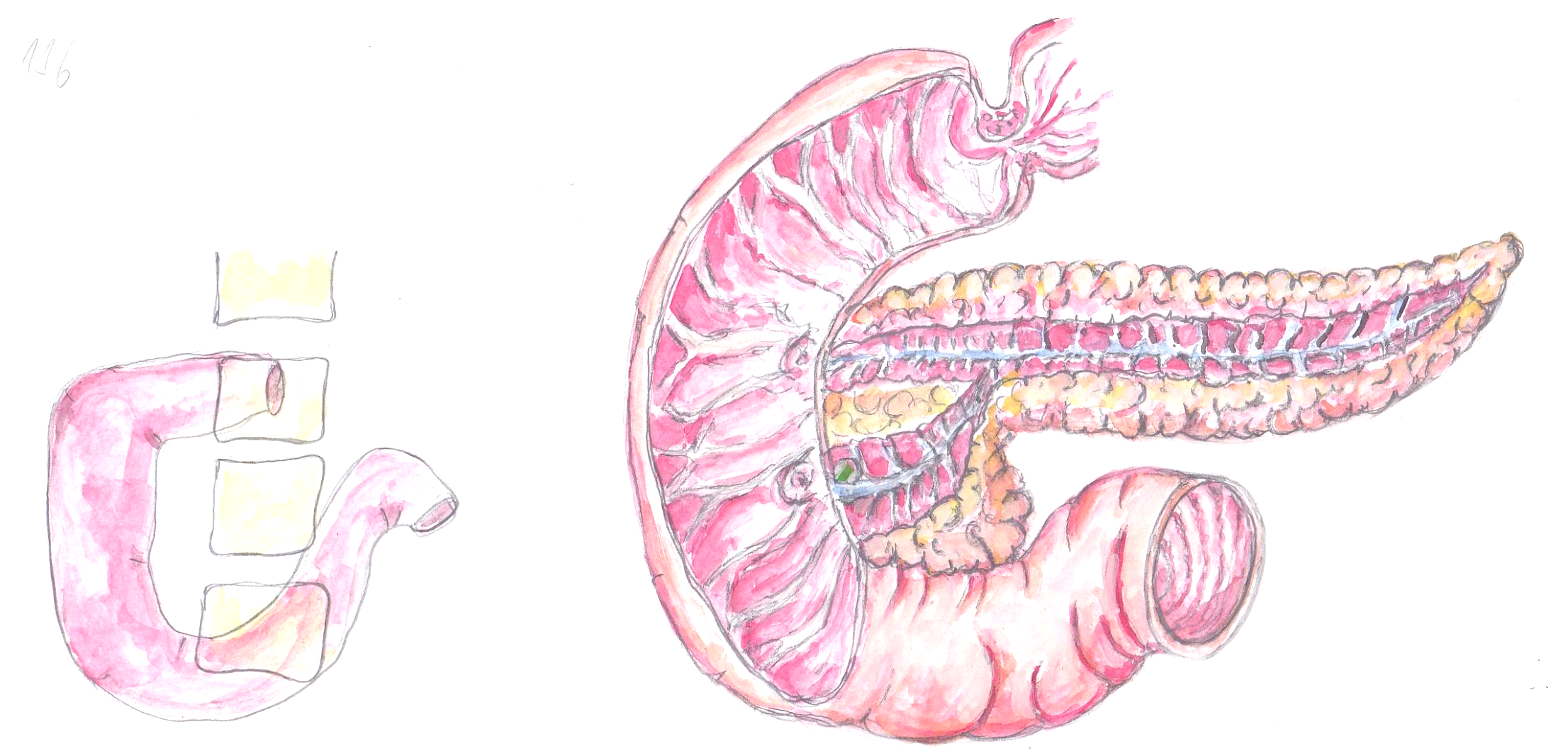 Malý pankreatický vývod = ductus pancreaticus accessorius
Hlava pankreatu
Ocas pankreatu
Tělo pankreatu
Velký pankreatický vývod = ductus pancreaticus
Gastrointestinální systém
Játra (hepar)
Největší exokrinní žláza v těle (v průměru váží kolem  1,5 kg) – produkují žluč – napomáhá trávení tuků
Dochází zde ke zpracování živin z potravy, fungují jako metabolické a detoxikační centrum, zásobárna glykogenu, bílkovin a lipidů
V embryonálním stadiu jsou sídlem krvetvorby
Uloženy v peritoneální dutině pod pravou brániční klenbou

Rozdělena na 4 laloky:
 Lobus dexter (pravý)
 Lobus sinister (levý)
 Lobus quadratus (čtverhranný lalok)
 Lobus caudatus (ocasatý lalok)
Gastrointestinální systém
1. lig. falciforme hepatis
2. žlučník
3. v. cava inferior
4. v. portae
5. a. hepatica propria
6. lig. venosum
7. lig. teres hepatis
8. lobus caudatus
9. lobus quadratus
10. lobus dexter
11. lobus sinister
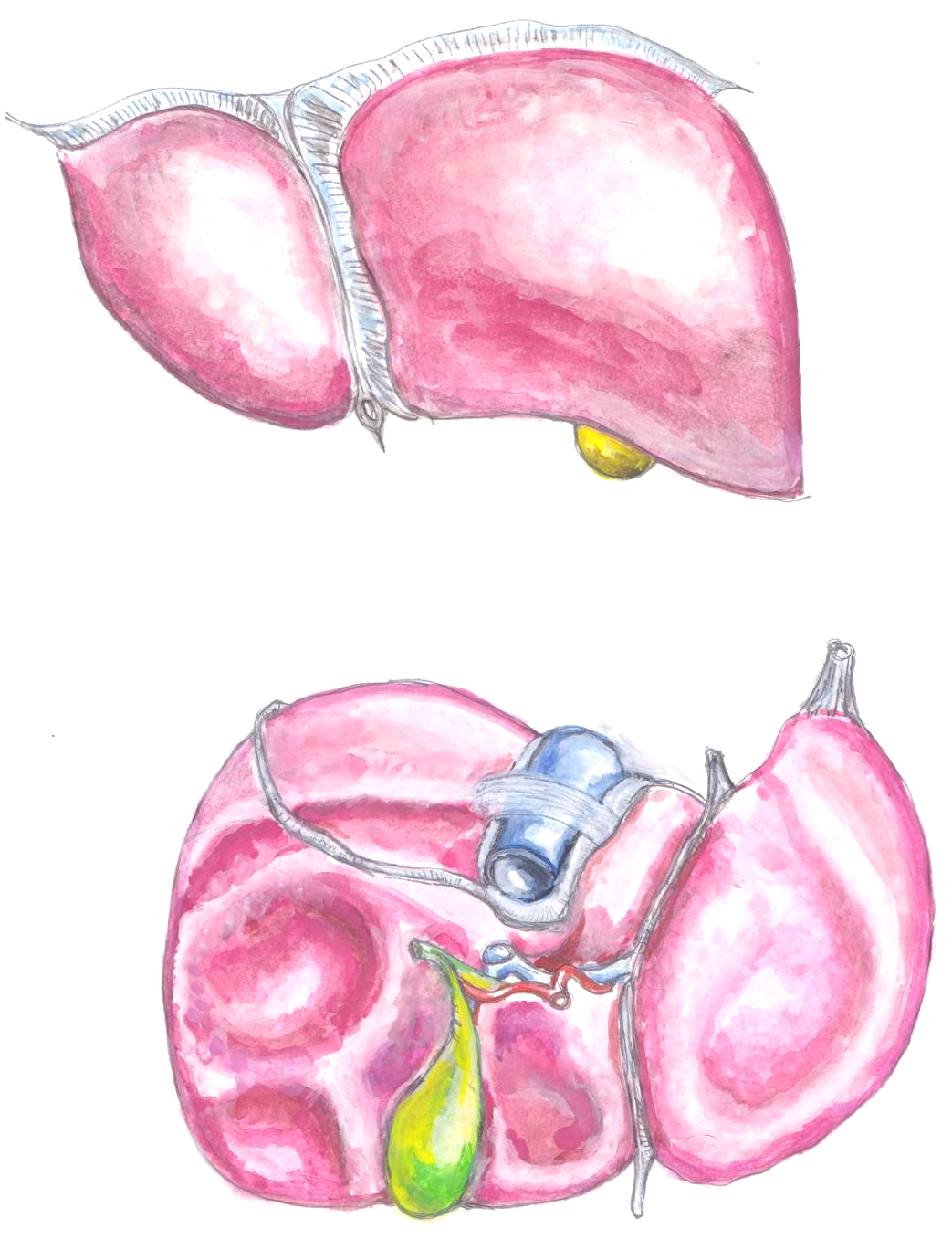 1
10
11
11
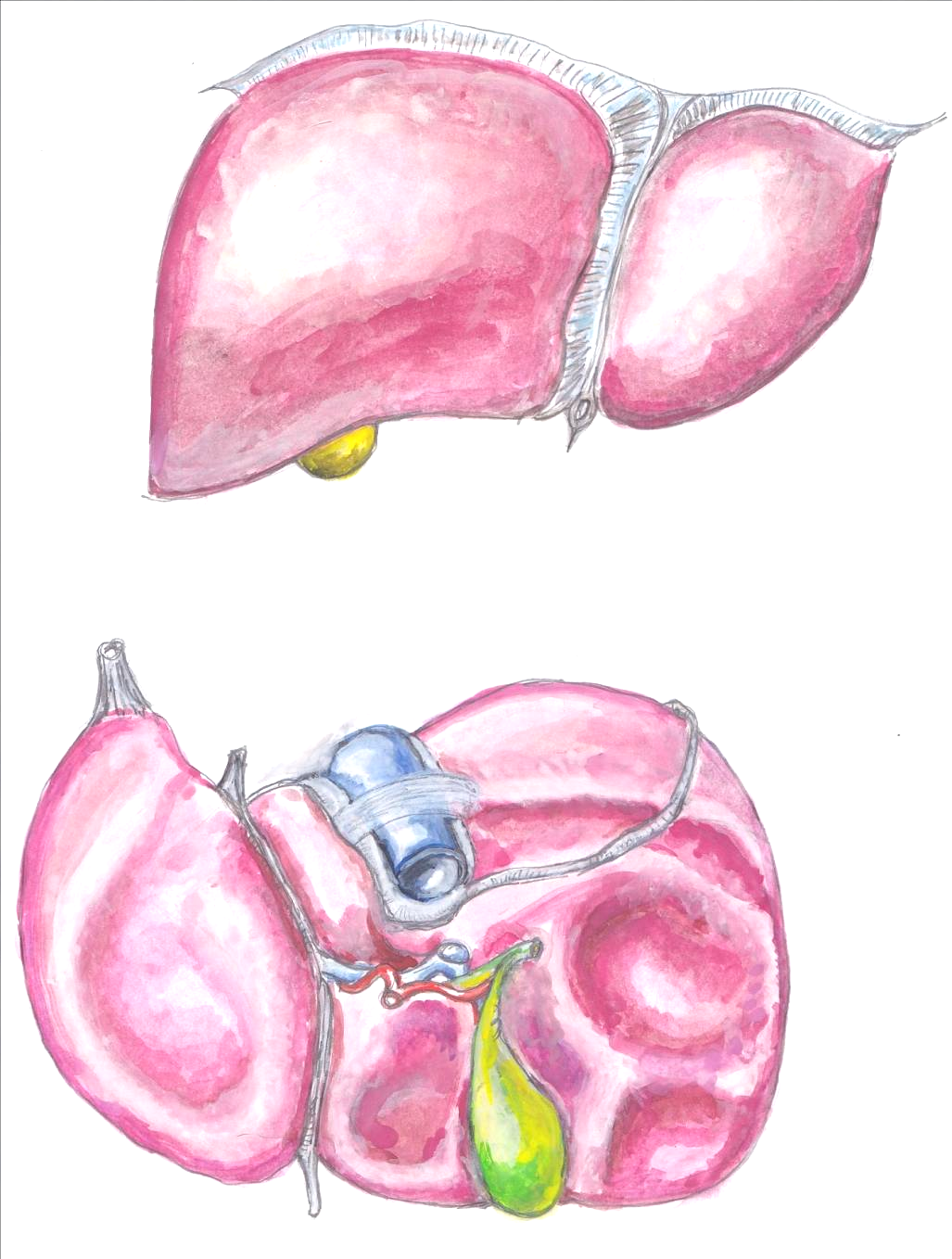 3
7
8
4
10
11
5
9
6
2
2
2
2
Gastrointestinální systém
Žlučník (vesica fellea) a extrahepatální žlučové cesty
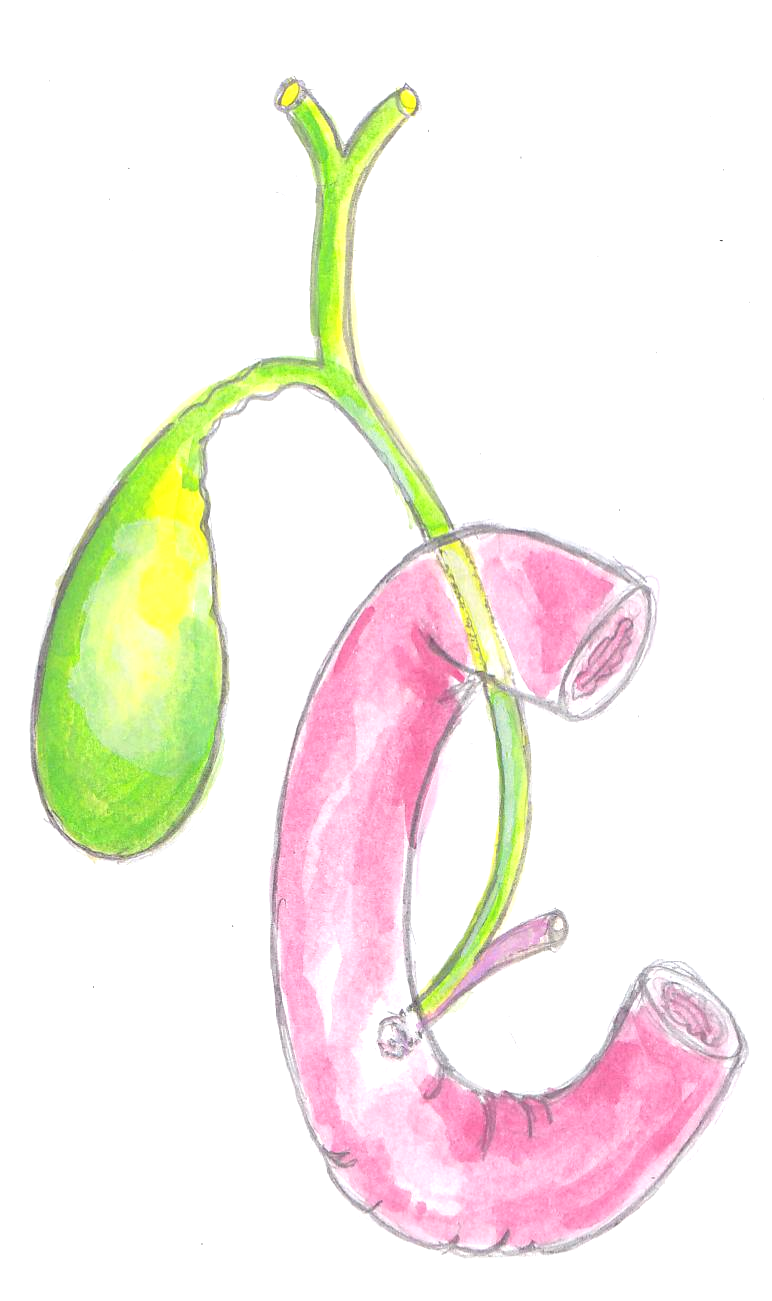 Pravý a levý vývod jaterní
Žlučník je uložen na viscerální ploše jater
Slouží jako zásobárna žluči
Na přední stěnu břišní se promítá do Murphyho bodu
Žlučníkový vývod
Společný jaterní vývod
Společný vývod žlučový
Žlučník
Papila duodeni major
Gastrointestinální systém
Peritoneální dutina
Peritoneum =  lesklá serózní blána vystýlající břišní dutinu, pokrytá jednovrstevným epitelem (mezotel)
Má 2 listy: parietální (nástěnný) a viscerální (orgánový)
Schopnost sekreční, resorbční, tendence ke vzniku srůstů
Peritoneální dutina – úponem mesocolon transverum je rozdělena na:
Supramesokolickou 
Inframesocolickou část – ta je úponem radixu mezenteria rozdělena na levé a pravé srůstové pole
Gastrointestinální systém
Sagitální řez peritoneální dutinou
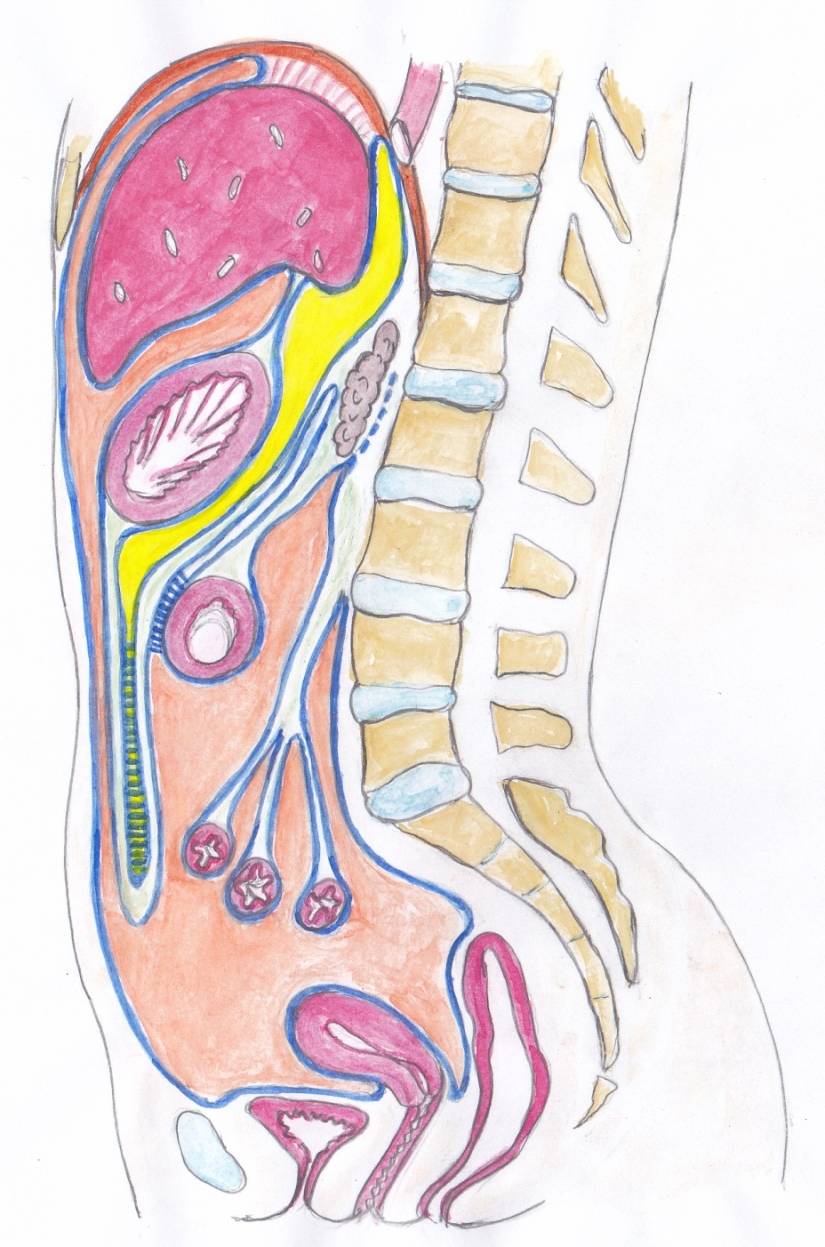 Omentální burza
Játra
Pankreas
Žaludek
Mesocolon transversum
Příčný tračník
Mezenterium
Tenké kličky
Peritoneální dutina
Douglasův prostor – nejnižší místo peritoneální dutiny, místo možného hromadění výpotku
Gastrointestinální systém
Retroperitoneum
= štěrbinovitý prostor mezi nástěnným peritoneem a fascia transversalis na zadní stěně břišní
Obsah:
Velké cévy – aorta a její větve, vena cava inferior a její přítoky
Orgány 
→ primárně retroperitoneální: ledviny, nadledviny, močovody
→ sekundárně retroperitoneální: duodenum, pankreas, vzestupný a sestupný tračník
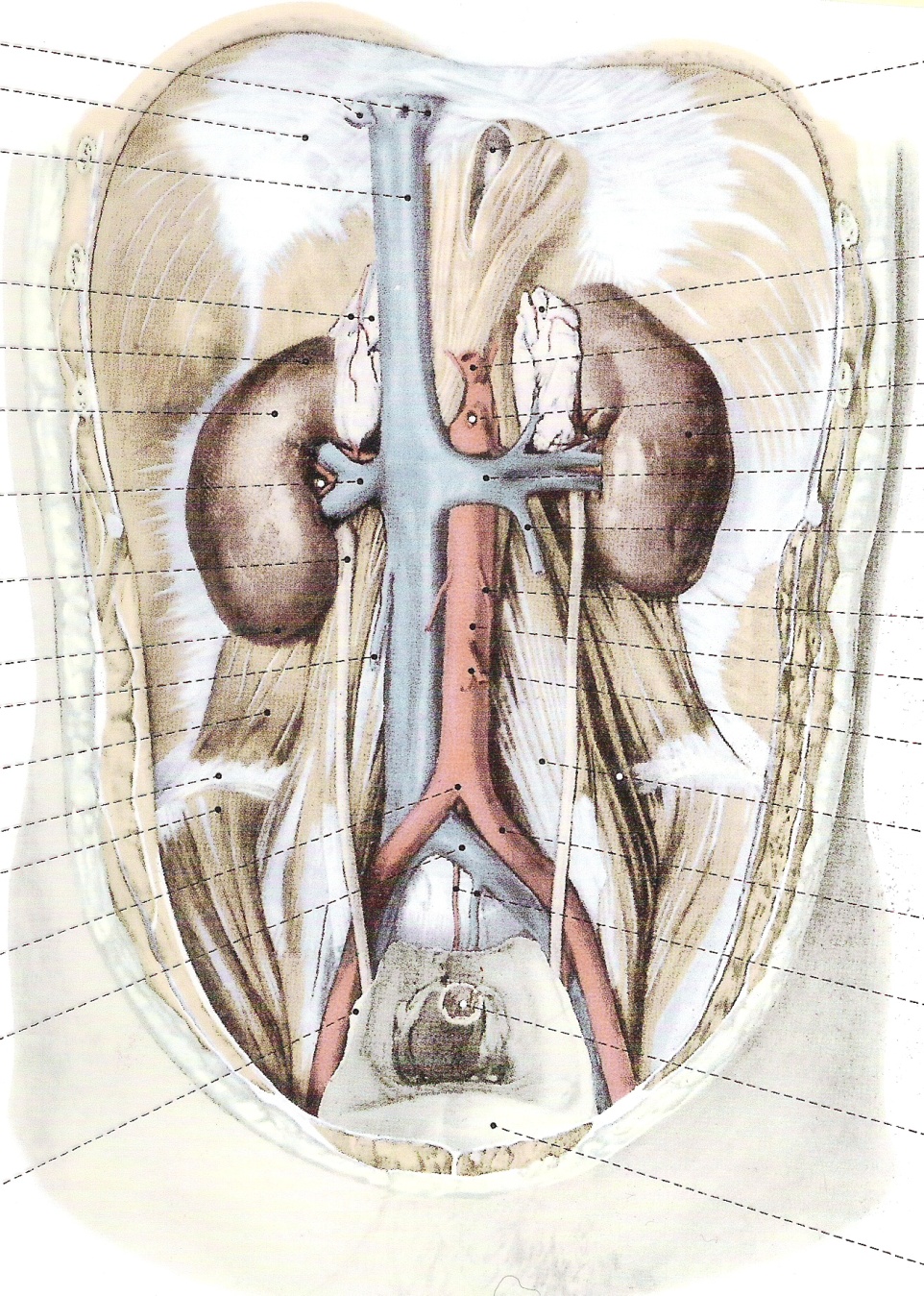 Gastrointestinální systém
Zdroje
Grim M, Druga R, Páč L, Pospíšilová B, Smetana K. Základy anatomie. Galén, 2005
ČIHÁK, Radomír. Anatomie II. 2. vydání. Praha : Grada, 2001
Gastrointestinální systém